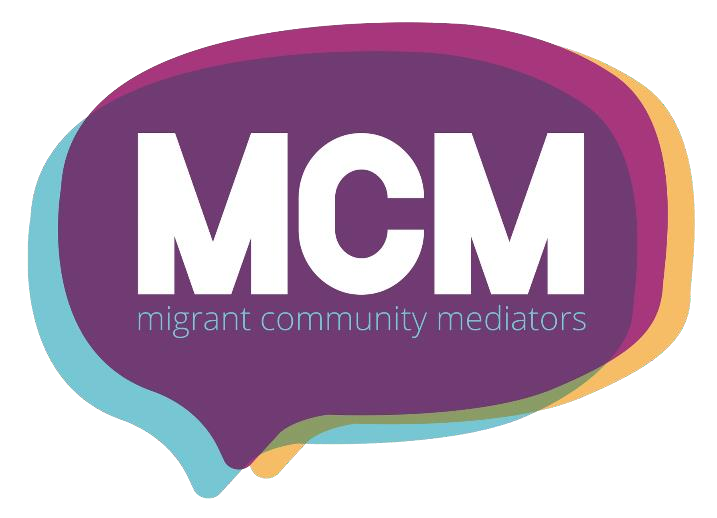 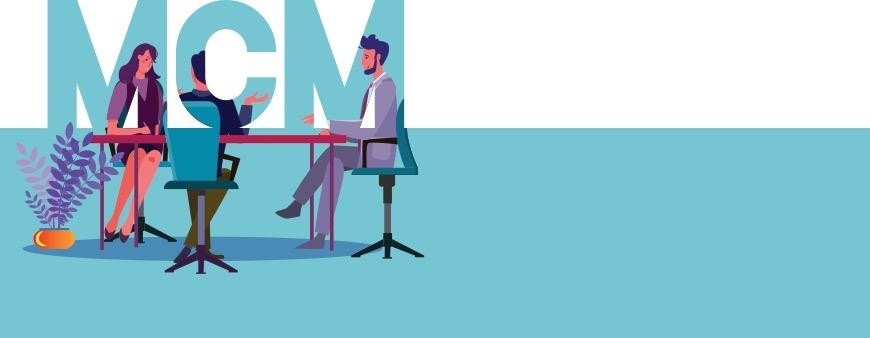 Modul 4
Kommunikations- och mediapraxis - verktyg  och färdigheter för att bli en informerad person att lyssna på
This project has been funded with support from the European Commission. This publication [communication] reflects the views only of the author, and the Commission cannot be held responsible for any use which may be made of the information contained therein  2019-1-SE01-KA204-060535
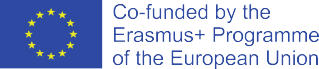 Välkommen till
Modul 4 i Migrant Community Mediation Course
I denna modul kommer du att lära dig:

Hur Migrant Community Mediators kan välja budskap och sätt hur n meddelanden kan kommuniceras
Vi förklarar vad Policyer är, vikten av att anpassa ditt arbete med policyer så  att du som Migrant Community Mediator effektivt kan uppnå dina  medlingsmål
Till sist lyfter vi fram de effektiva kommunikationsverktyg och vi ger exempel  för att inspirera.
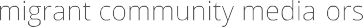 Att skapa ett  effektivt budskap att förmedla
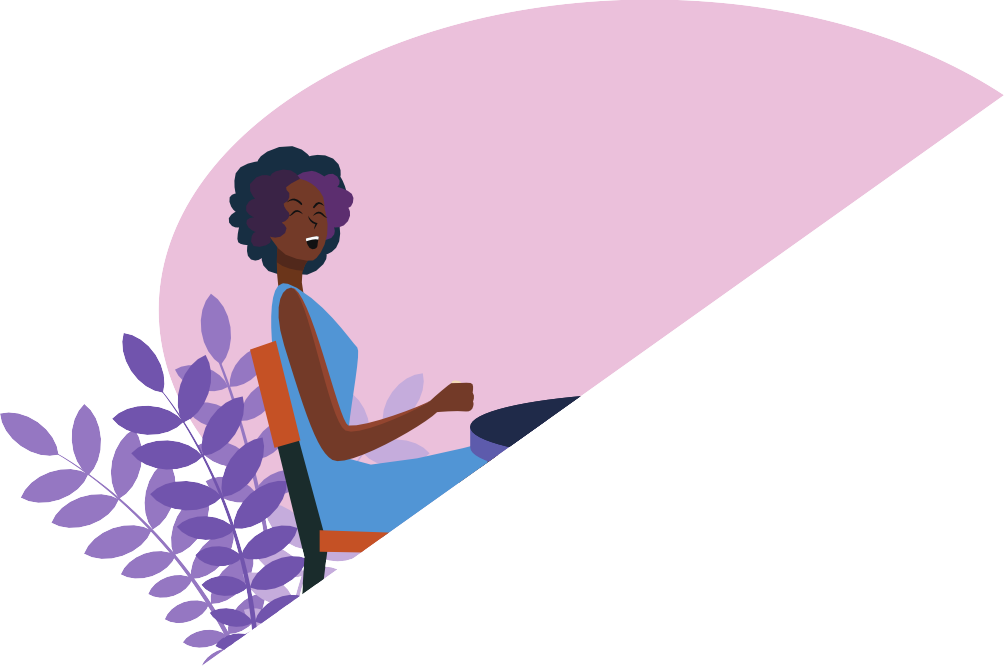 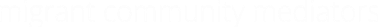 Låt oss komma ihåg målen
I MODUL 2 slutförde du en SJÄLVANALYS-ÖVNING och en GEMENSKAPS-AKTIVITET. Så nu har du en idé om vad du vill  uppnå. I samma modul utvecklade du också en HANDLINGSPLAN.

I MODUL 3 hade du möjlighet att FORMA DINA MÅL och fundera över hur du ska FÅ  FÖRÄNDRING.

Nu är det dags att välja och forma DITT MEDDELANDE.
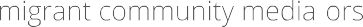 TA FRAM ETT EFFEKTIV MEDELARBUDSKAP
i 6 steg
STEG 3
STEG  1
STEG 2
Öppna med ett anförande som engagerar din publik. Gör ett uttalande som direkt fångar publikens intresse, t.ex. med hjälp av dramatiska fakta. Detta är en inledning och bör endast vara en mening eller två.
Ge fakta om problemet.
Fakta är viktigt för att påvisa att ett problem
finns och för att stödja din
ståndpunkt. Leta efter fakta som är relevanta för din publik.
Presentera problemet.
Beskriv problemet, vem det påverkar och hur det påverkar.
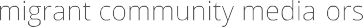 ATT GÖRA ETT EFFEKTIV MEDELARBUDSKAP
i 6 steg
STEG 4
STEG 6
STEG 5
Koppla frågan till publikens värderingar, oro eller egenintresse. Visa din publik hur detta intresse passar med det de bryr sig om, vill eller behöver.
Dela en berättelse eller ge ett exempel på problemet. Ett exempel eller berättelse sätter ett mänskligt ansikte på frågan och gör det verkligt och mer övertygande. Återigen, se till exemplet är relevant för din publik.
Gör din förfrågan ("fråga"). Ange tydligt vad du vill att personen ska göra.
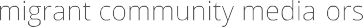 LÅT OSS VISUALISERA: KLICKA PÅ VARJE BILD för att
följa länken till MEDDELANDET
ENGAGERA
PRESENTERA PROBLEMET
FAKTA
CTRL + KLICKA
på varje  bild för att se exempel
KONTAKT MED PUBLIKEN
BERÄTTA HISTORIEN
FRÅGA
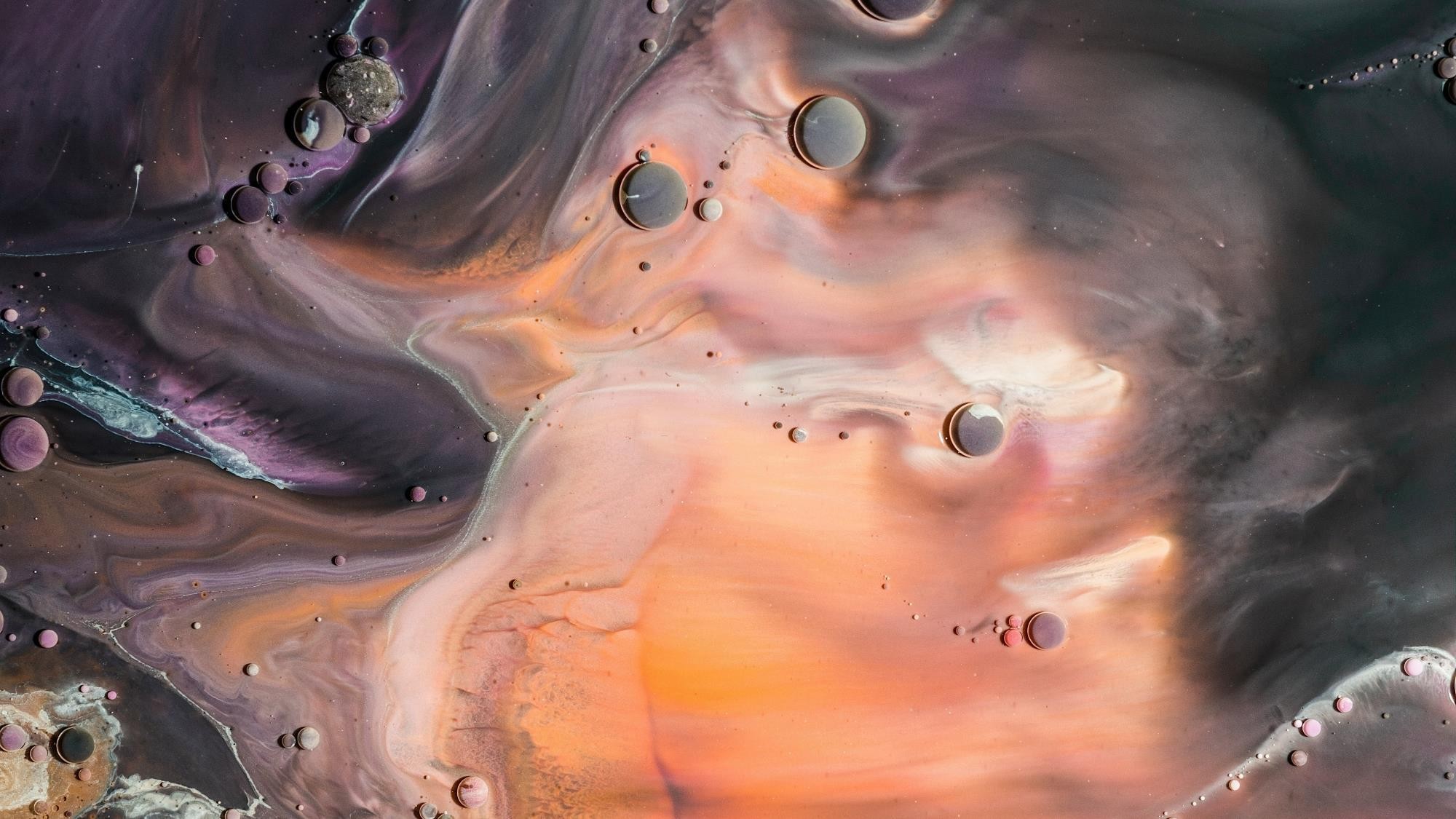 Rösten och tonfallets betydelse
Ett sätt som förstärker innehållet är att  vara medveten om vår röst och vår ton.
Vad är skillnaden mellan röst och ton? Tänk så här:Du har samma röst hela tiden, men din ton förändras. Du använder ton när  du är ute och äter middag med dina närmaste vänner, och en annan ton när du är i ett möte med din chef.
Din ton förändras beroende på det känslomässiga tillståndet hos personen du tilltalar. Du kan inte använda samma tonfall mot någon som är rädd eller upprörd, som du skulle med någon som skrattar.
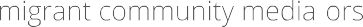 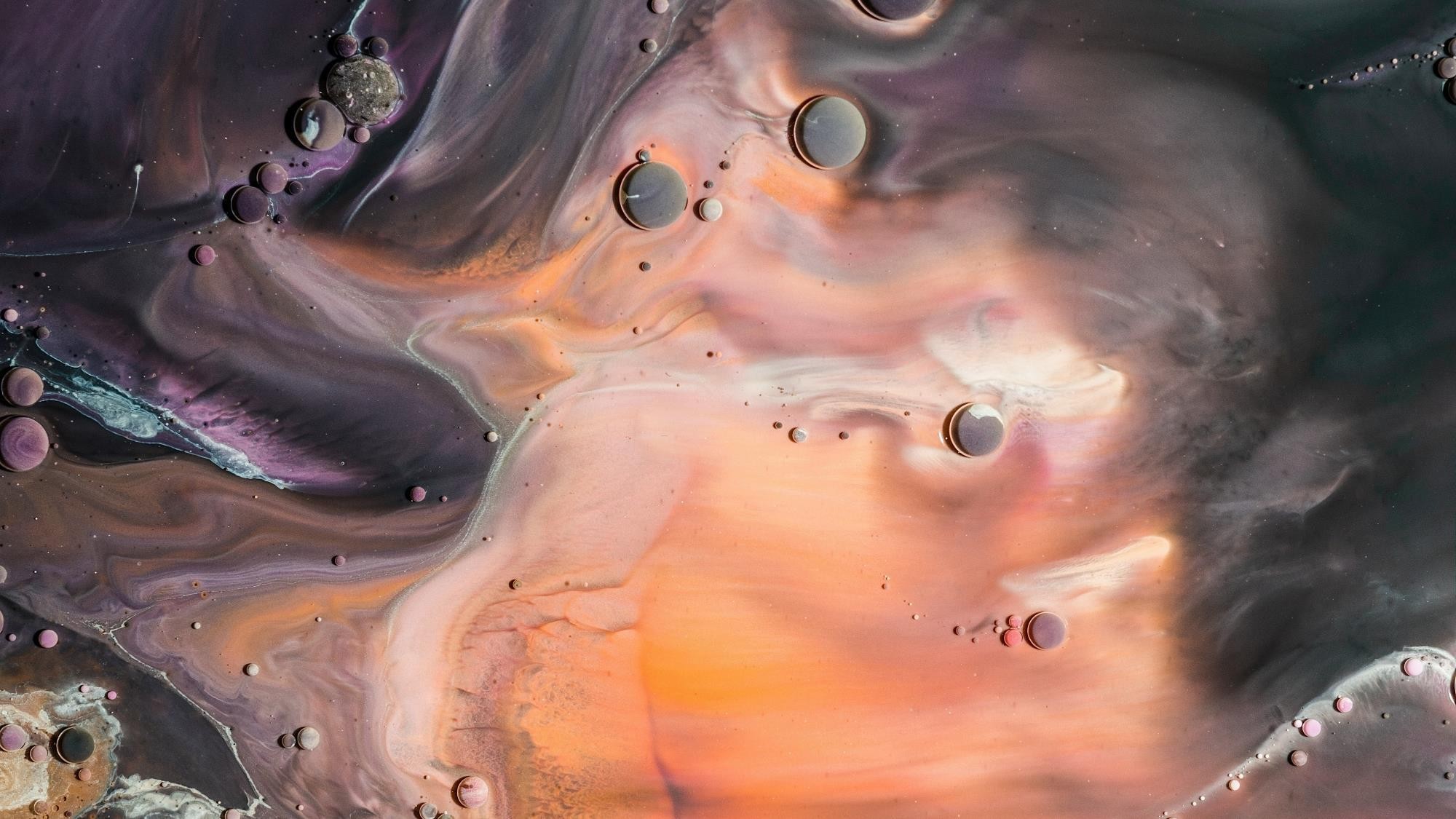 RÖST - prova dessa:
Var tydlig: ’gå i din publiks skor’, vad  vill du att de ska höra? Tydlighet kanske?
Var äkta: passionerad, verklig, tillgänglig,  mänsklig, inte perfekt
Var hoppfull: visa att du förväntar dig  att allt ska bli positivt, vilket ger  utrymme för framsteg
Balansera allvar med humor: vi  behöver både bli lyssnade på och  bli förstådda.
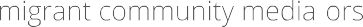 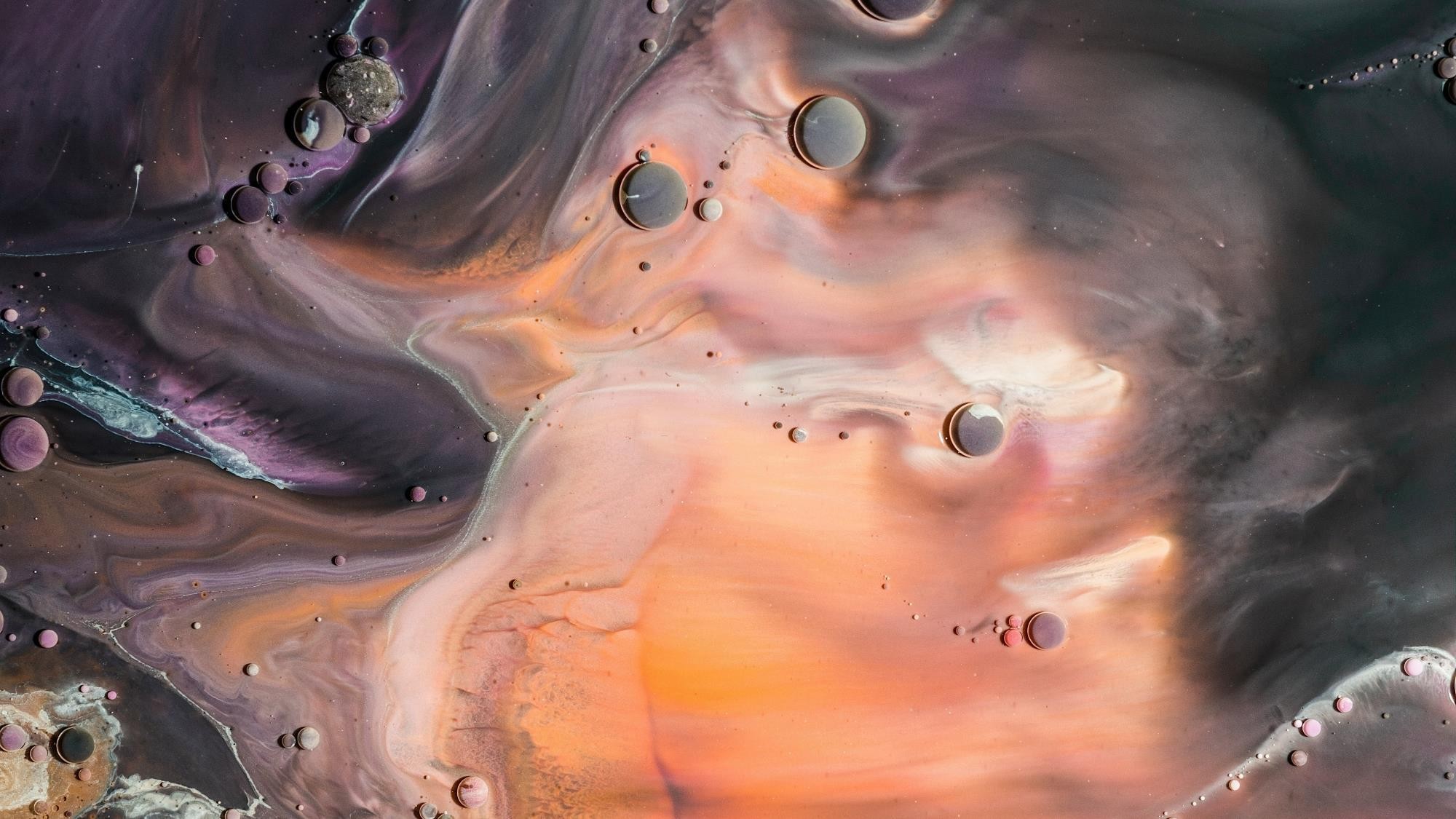 TON - prova dessa:
Rösten förblir densamma, tonen ändras beroende på lyssnaren

           FORMELL VS INFORMELL
ALLVARLIG VS ROLIG
 RESPEKTFUL VS RESPEKTLÖS   ENTUSIASTISK VS REALISTISK
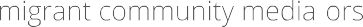 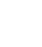 ÖVNING
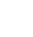 Skriv ner alla egenskaper för din röst och tonfall som du skulle använda för att  kommunicera ditt budskap som Migrant Community Mediator till allmänheten:
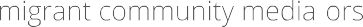 UPPGIFT: Kommunicera social handling1
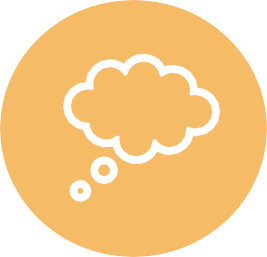 Föreställ dig att du är i en hiss tillsammans med en inflytelserik beslutsfattare under en  minut, och att du kan förmedla ett budskap angående en sociala åtgärd du är engagerad i.

Föreställ dig nu att du är i din gemenskap och att du precis har gått in i hissen iklädd en  T-shirt där det står "Active Citizens". En inflytelserik beslutsfattare kliver in i hissen  och frågar dig "Vad är Active Citizens?"

Du har 2 minuter på dig att svara. Vad säger du?
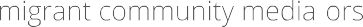 Källa: Active Citizens facilitator's toolkit, BRITISH COUNCIL
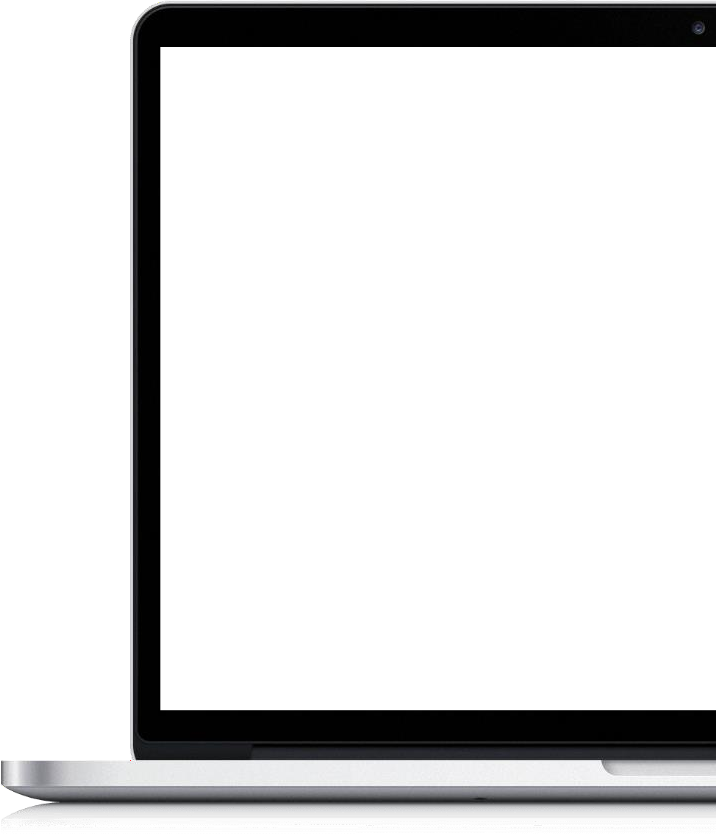 Titta på en film: En flicka från Mogadishu
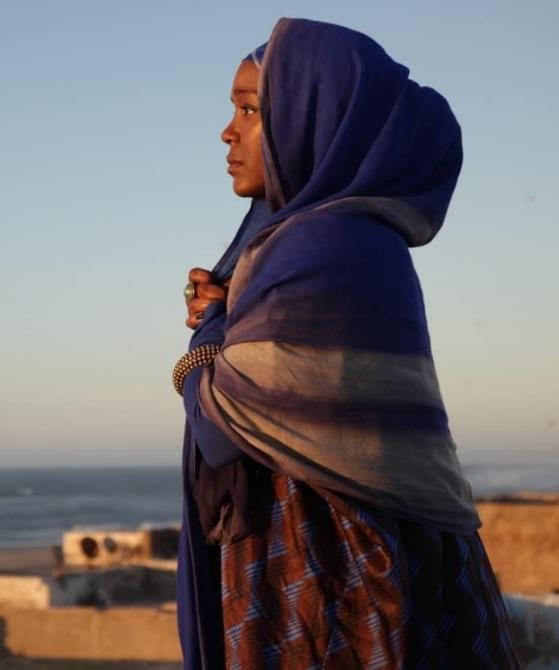 Baserat på vittnesmålet från Ifrah Ahmed,  som – efter att ha gjort den extraordinära  resan för att undkomma krigshärjade  Somalia – framstod som en av världens  främsta internationella aktivister mot  könsbaserat våld och kvinnlig  könsstympning.
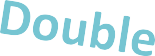 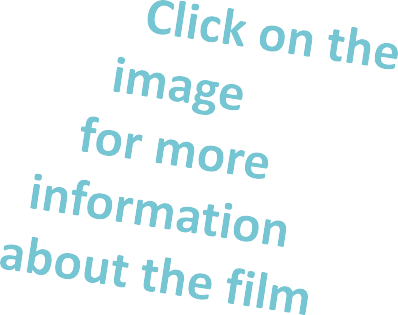 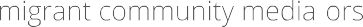 Dubbelklicka på bilden
Läs en artikel:
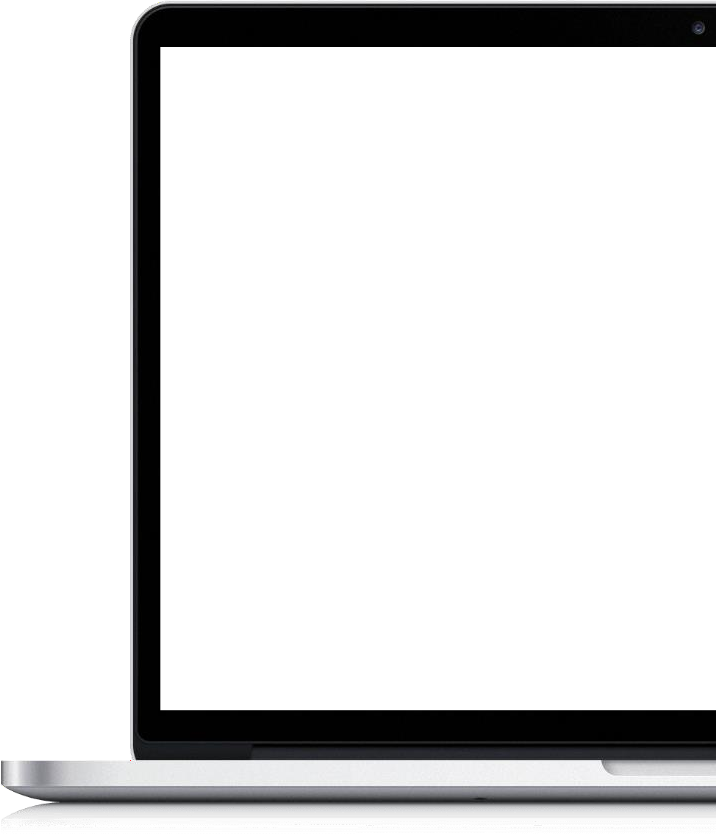 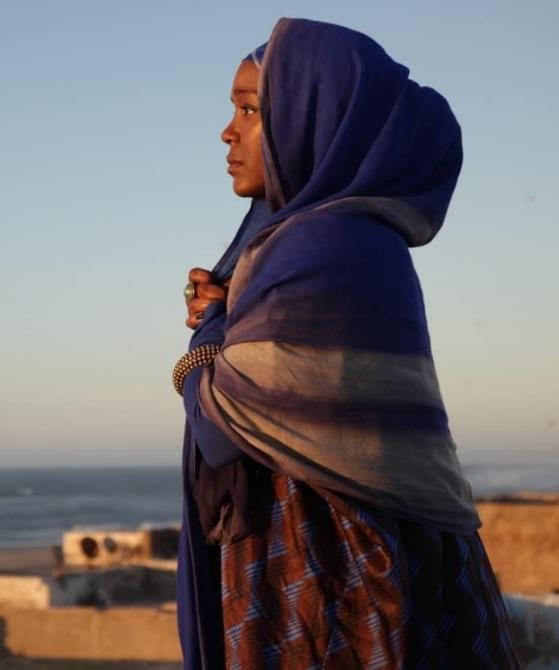 Mary McGuckian, den irländska regissören för  filmen förklarar "Under hela processen vi hade,  frågade alla hela tiden, hur gör man en film om  kvinnlig könsstympning? För det här var också  före #MeToo.
Ur ett dramas synvinkel närmar man sig det först utifrån  karaktär och sedan utifrån en filmisk avhandling. Ifrah  själv är så övertygande – karismatisk, rolig, vacker –  och  när hon pratade med henne och förstod hennes historia blev det tydligt att det var ett vittnesmål – hon använder  sin personliga erfarenhet och sitt vittnesbörd som sitt  kampanjverktyg. "Så  i slutändan är filmens berättelse enkel: den handlar om vad som händer när kvinnor står  upp för  och berättar sin sanning”.
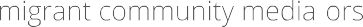 REFLEKTERA
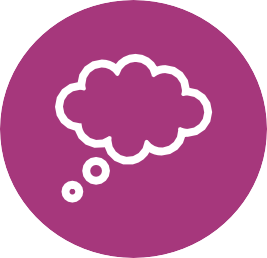 Vad var budskapet i Flickan från Mogadishu?

Vilka medier användes för att prata om budskapet?

Tänk om historien om detta inte berättades, om det bara fanns fakta om det tillgängligt   i media? Skulle budskapet ha varit lika starkt?

Skriv ner 5 saker du lärt dig från detta exempel, om att forma ditt
 	budskap! (du behöver inte göra en film☺ )
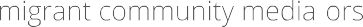 Vad är policy?
Nationella riktlinjer, EU  policyer, hur fungerar ditt budskap till dem?
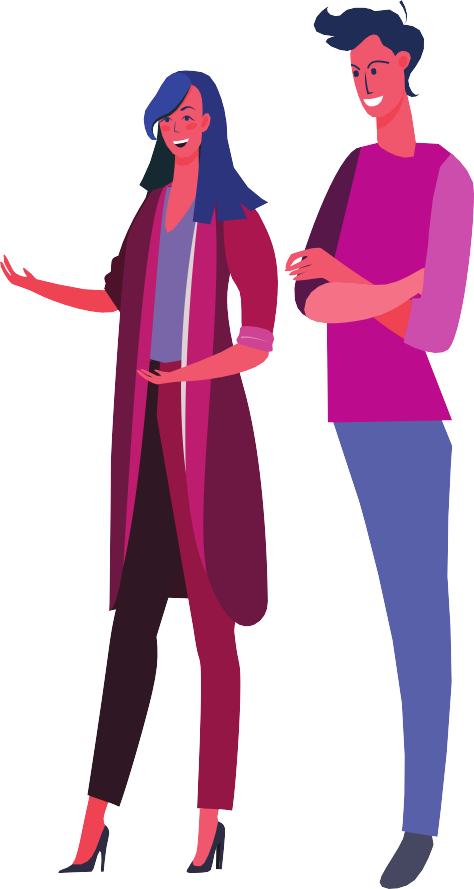 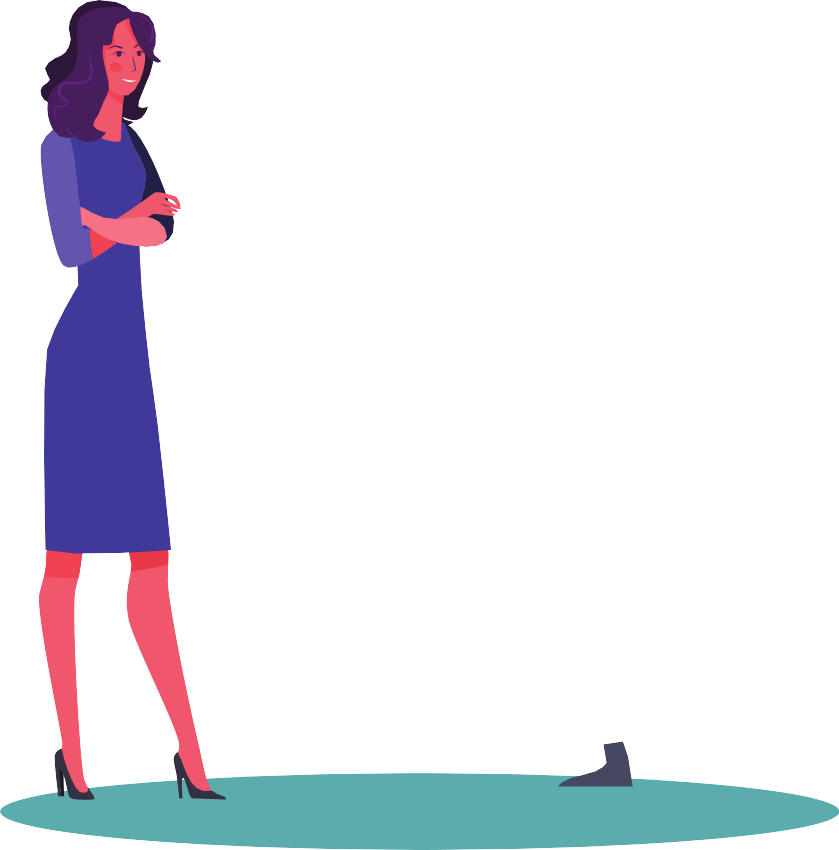 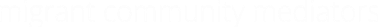 VAD ÄR POLICY?
Policy är den uppsättning värderingar och mål som styr  organisationers och myndigheters arbete. Detta inkluderar till exempel den nationell politik och EU:s politik.

Policy är viktigt eftersom den talar om för oss vad organisationer och myndigheter  planerar att uppnå och hur de kommer att vägledas i sitt arbete.
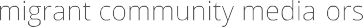 Ta regeringens policy som ett exempel:
Regeringen talar om för oss vad regeringen prioriterar och vad den planerar att åstadkomma.

Den anger åtaganden i en rad olika frågor. Till exempel: utbildning, sysselsättning,  psykisk hälsa, rättigheter för människor med
funktionshinder, migration och så vidare.
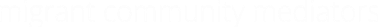 Hur länkas ditt budskap policyer?
De budskap och aktiviteter som äger rum som en del av främjandet av migranters rättigheter kan  bidra till att uppnå nationella mål för integrations- och integrationspolitiken. Till exempel:

Politik bör stödja initiativ som främjar aktivt medborgarskap för migranter
Ditt budskap kan koppla samman migranter och beslutsfattare för att säkerställa att  migranter har en röst i beslutsfattande som påverkar deras liv
Dina budskap kan ingå i behovsanalysen för alla strategier för inkludering och  integration av migranter, samt allmänna utvecklingsstrategier på lokal, nationell  och internationell nivå
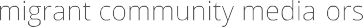 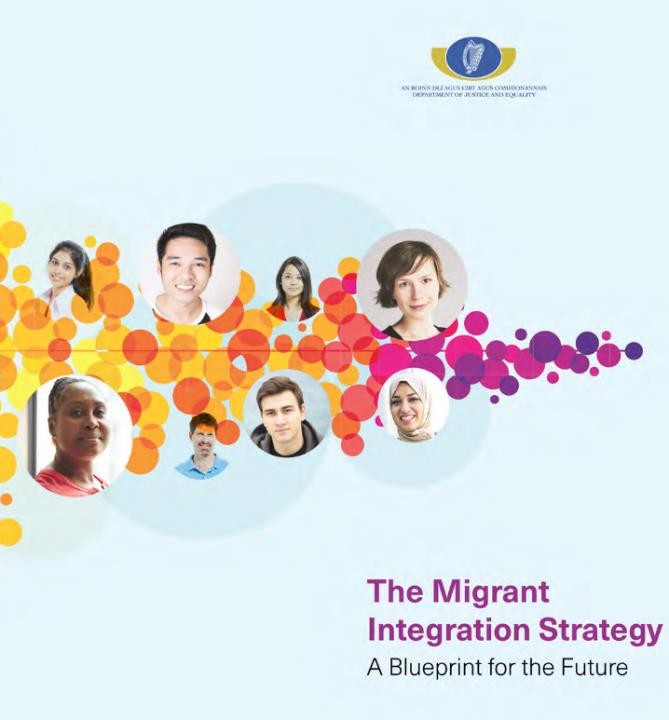 Några exempel på
policy
Migrantintegrationsstrategin  (Irland, nationell nivå + lokal nivå – varje län  måste ha en)
Publicerad den 7 februari 2017,  beskriver regeringens syn på  frågan om migrantintegration  för perioden 2017 till 2020:
http://www.integration.ie/en/isec/page  s/migrant_integration_strategy
KLICKA FÖR ATT LÄSA
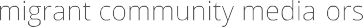 Tips
Försök att inte skrämmas av auktoriteter!
Lär dig att ifrågasätta svar som du inte håller med om.

Detta kommer att påverka hur du förmedlar  budskap, 
som kommer att bli mer autentisk och ha mer värde!
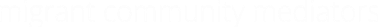 Event, ett effektivt engagemangsverktyg
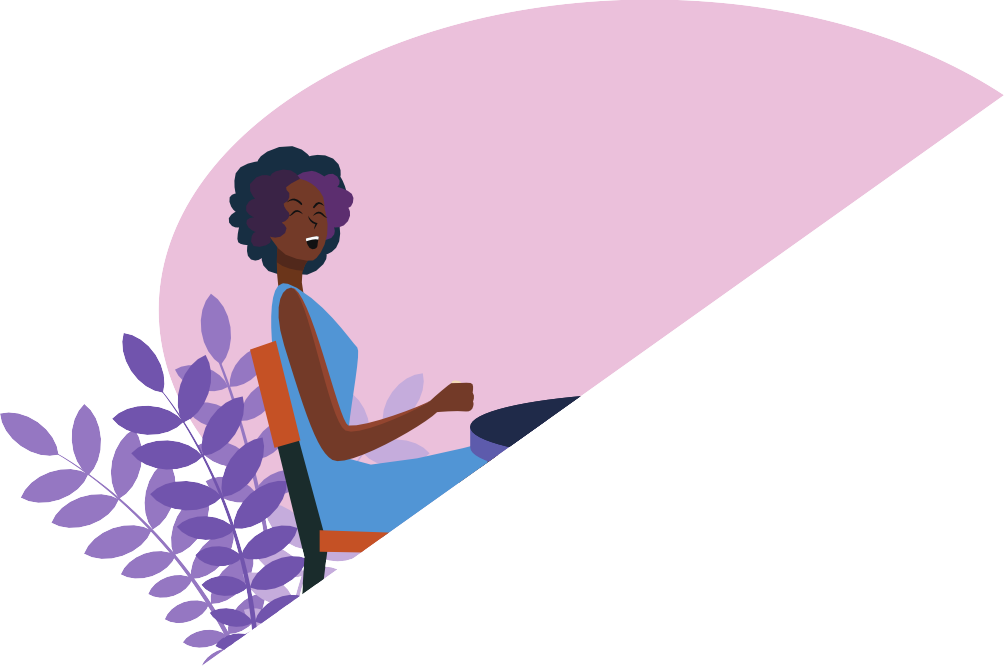 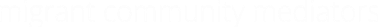 In-person Events, ett kraftfullt engagemangsverktyg
Om du behöver dela information med allmänheten är ett evenemang en kraftfull  metod. Var tydlig med

Vad är syftet eller målet med evenemanget? Syfte eller mål ska alltid styra ditt val  av verktyg.
Hur många deltagare förväntar du dig?
Vill du att publiken ska interagera med varandra för att dela information och idéer, eller bara  lyssna?
Hur mycket tid och/eller andra resurser har du för att förbereda evenemanget? Alla  personliga evenemang kräver tid och planering. Vanligtvis krävs mer tid och resurser för att  planera och implementera verktyg som involverar interaktion mellan intressenter.
KÄLLA: https://www.epa.gov/international-cooperation/public-participation-guide-tools-inform-public
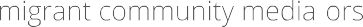 Typer av händelser
Bäst lämpad för
Mindre samhällen och  gemenskaper där intressenter är villiga att  delta i möten.
Nå ut till etablerade  grupper.
Antal deltagare
Verktyg
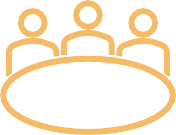 Offentliga möten
Begränsad av rummets storlek.
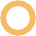 Generellt utformad för
mindre grupper.
Genomgångar
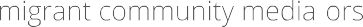 Offentliga möten samlar olika grupper av intressenter för ett specifikt syfte. Offentliga möten hålls för att engagera en  bred publik i informationsutbyte och diskussion. De kan  användas för att öka medvetenheten om en fråga eller ett förslag, och kan vara en startpunkt för, eller ett pågående sätt att engagera, ytterligare öka allmänhetens engagemang.
När de görs bra hjälper de till att bygga upp en känsla av  gemenskap.
Allmänt möte
Fördelar

Introducerar ett projekt eller en fråga för en gemenskap
Ger alla deltagare en chans att uttrycka sina bekymmer, problem och idéer
Sprider detaljerad information och beslut i hela samhället/gemenskapen
Ger möjligheter att utforska alternativa strategier och skapa konsensus
Kan skapa konsensus för åtgärder i komplexa frågor som kräver bred  samhällsinsats
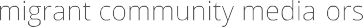 OFFENTLIGA MÖTEN: Principer för framgångsrik planering
Klicka på illustrationen för att läsa hela listan  över principer och resurser som behövs för att  organisera ett framgångsrikt offentligt möte.
Guide för offentligt deltagande: Visa och  skriv ut, klicka på bilden nedan
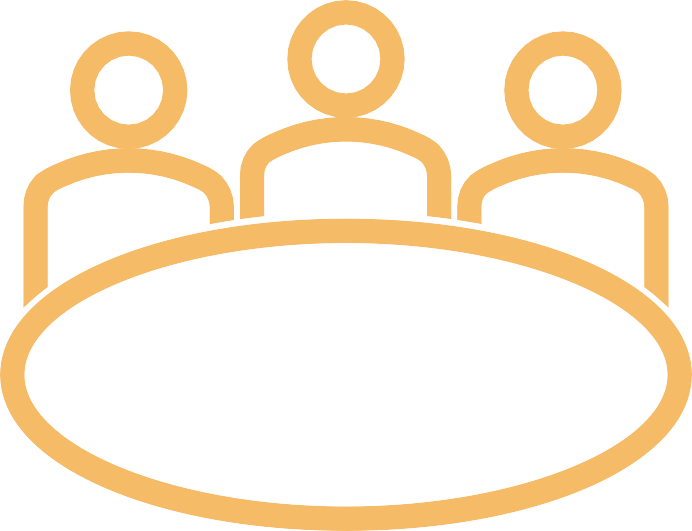 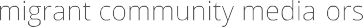 OFFENTLIGA MÖTEN: Principer för framgångsrik planering
Klicka på illustrationen för att läsa hela listan  över principer och resurser som behövs för att  organisera en framgångsrik gruppgenomgång.
"Självständighet är den viktigaste  kommunikationsförmågan du kan  uppvisa i genomgångar i team; det är  viktigt för öppenhet.”
- Davidd Marskall
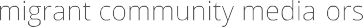 Genomgångar är i allmänhet korta presentationer som tillhandahålls  direkt till samhällsgrupper vid deras befintliga möten eller  platser –  som sociala och medborgerliga mötesplatser – för att ge en översikt eller uppdatering av ett projekt.
Genomgångar
Fördelar

Informerar intressenter om ett initiativ och ger dem möjlighet att ställa  frågor
	Håller viktiga intressentgrupper informerade och involverade i en mindre  formell och dyr process än stora offentliga möten
Kan hållas oftare än större offentliga möten
Används vanligtvis med befintliga grupper som håller möten
Är informella och hjälper till att bygga en god vilja i samhället och skapa en  mer effektiv atmosfär för dialog och svar på specifika frågor
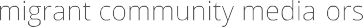 Covid-19-pandemin har tvingat oss att flytta  många möten, evenemang, konferenser och  utställningar till onlineutrymme. Så här gör du  det framgångsrikt:
Hur flyttar gör du dina möten  och evenemang så att de blir online?
Utveckla resultaten och formatet: Kom överens om det önskade resultatet av evenemanget. Planera därefter.  Skulle tre mindre konversationer över Microsoft Teams hjälpa dig att koppla samman intressenter och brainstorma idéer, eller skulle en  livestreamkonversation över Facebook eller ett webbseminarium, som också spelas in, engagera en större publik?
Designa identiteten: Utveckla evenemangets visuella identitet: logotyp, färger, bilder, meddelanden – kom ihåg Canva! I hög  konkurrens med andra evenemang är det viktigt att evenemanget sticker ut med en tydlig och anpassad identitet över  sociala medieplattformar.
Boka talare: Hitta rätt talare, kraftfulla och med djup expertis och kanske är de ohörda  röster i ämnet.
Sammställ innehåll: Arbeta med talarna för att sammanställa deras innehåll i ett kraftfullt format. Om syftet är att ha en panel,  intervjua varje paneldeltagare och se till att de vet vad de andra kommer att prata om för att ha en kraftfull  konversation.
Säkerställ deltagare: Kartlägga vilka som ska bjudas in, hantera inbjudningsprocessen och säkerställa anmälningar till  evenemanget. Kalenderinbjudningar ska skickas i förväg samt en påminnelse samma dag.
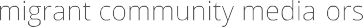 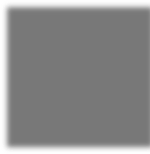 Skapa en målsida: En sida för evenemanget bör  utformas där deltagare kan registrera sig och ev livestreama evenemanget därifrån.  www.eventbrite.com
Marknadsför evenemanget: Om du vill att ditt evenemang ska nå så många människor som möjligt, marknadsför det som ett evenemang  på LinkedIn, över sociala mediekanaler med korta videor, teasers och  illustrationer, och på din webbplats.
Ha korta intervaller: För att behålla folks uppmärksamhet bör föredrag vara högst 12 minuter,  paneldiskussioner 30 minuter med gott om tid för frågor.
Spela in händelsen: Oavsett vilken plattform du använder är det  möjligt att spela in händelsen så att du senare kan göra den tillgänglig. Kom ihåg att be om samtycke!
Uppföljning: Deltagarna bör få ett uppföljningsmejl med  material som använts under föredraget, en länk till  inspelningen så att de kan dela den med sitt nätverk och en  inbjudan att gå med i gemenskapen framåt.
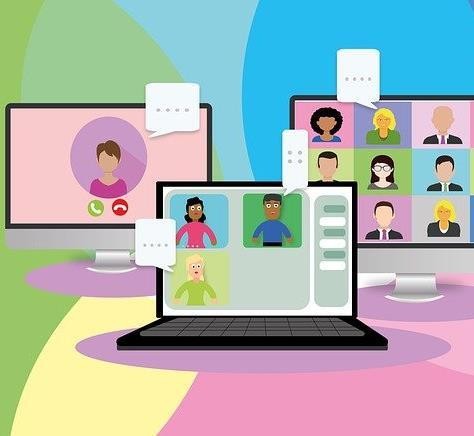 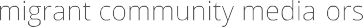 Hur man använder dessa verktyg  för att kommunicera med olika  grupper?
Kommer du ihåg detta från modul 2?
Var uppmärksam på icke-verbal kommunikation. Skriv ner saker, använd bilder.
Informera dig själv om det kulturella arvet för de personer du kommunicerar med
Kommunicera tydligt och explicit.
Var stöttande och tålmodig
Klarhet
Kunskap
Icke-verbal
Förhållning
Effektiva kommunikationsverktyg


Webb
Tryckt information
Press och media
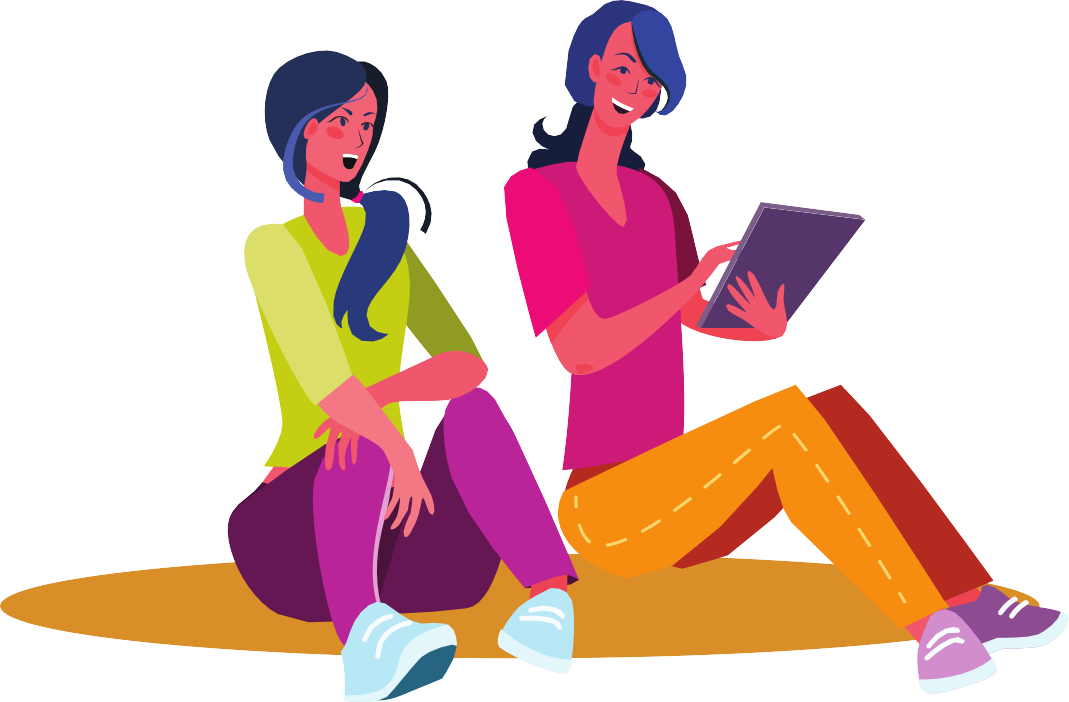 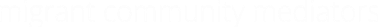 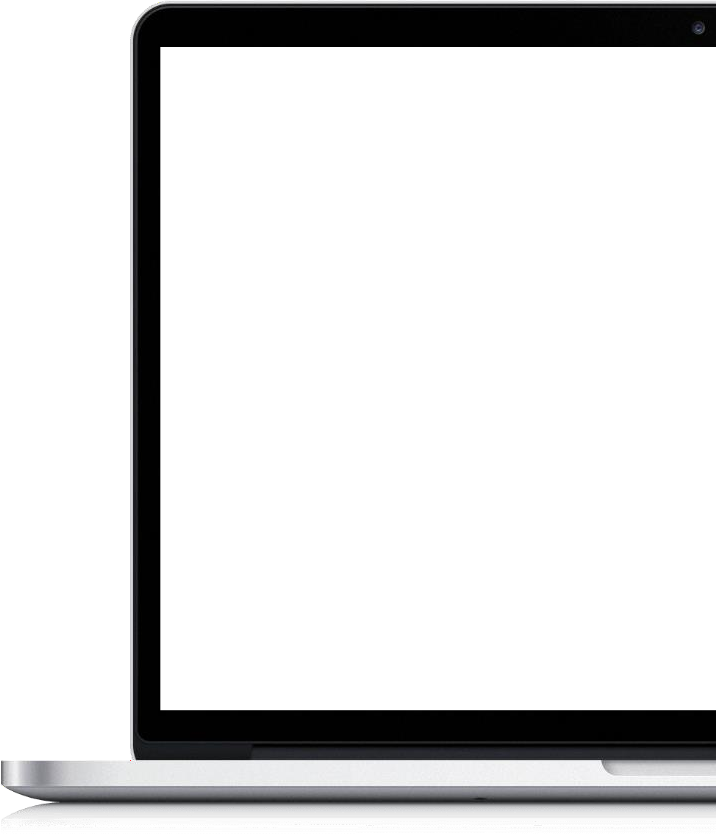 1. Webb
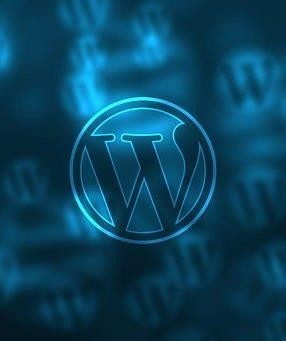 Som enskild person, en förespråkare eller  som medlem i en grupp kan du välja att  kommunicera dina meddelanden via en  webbplats.

Webbplatsen låter dig få ditt budskap hört,  bygger en gemenskap av supportrar och  influerar policys
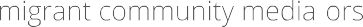 6 sätt din webbplats kan vara ett verktyg för opionsbildning opinionsbildning	*
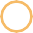 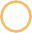 1. Tillhandahåll länkar till viktiga resurser
En potentiell supporter lär sig om din organisation och uppdrag och söker  efter din webbplats för att få reda på mer. Så fort de går in på din  webbplats bör de ha enkel tillgång till alla viktiga resurser. Detta bör  inkludera allt innehåll som är relaterat till din påverkansarbete.
Om din organisation har en stark hållning i en fråga är det avgörande att din  webbplats har en lättnavigerad meny med länkar till toppsidor som är  dedikerade till:
Din organisations ståndpunkt angående frågan och åtgärder du har vidtagit  tidigare eller planerar att vidta
Andra välrenommerade källor som regeringssidor och officiell lagstiftning
Vad besökaren kan göra för att hjälpa till
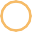 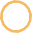 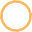 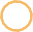 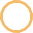 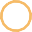 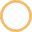 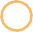 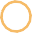 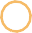 * KÄLLA: www.grassrootsunwired.com
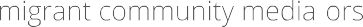 2. Marknadsför opinionsbildningsevenemang
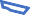 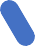 För att säkerställa att potentiella supportrar och förespråkare är medvetna om alla dessa möjligheter, behöver du en dedikerad plats på din webbsida, för att visa upp alla kommande evenemang. Lägg till en interaktiv kalender så att användare kan klicka sig fram för att utforska vad som är tillgängligt och kan registrera sig för att delta själva.
Evenemang för att förespråka och bilda opinion bidrar till långvariga relationer med inflytelserika personer.  Effektiviteten av evenemangen beror på supportrars passionerade agerande samt den publicitet och medvetenhet som höjs när den här typen av evenemang marknadsförs och genomförs.
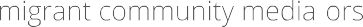 3. Inkludera ett supporter- eller medlemsprogram
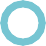 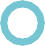 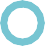 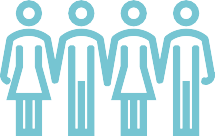 Detta är vanligtvis för dina större intressenter och mer passionerade supportrar,  och låter dem spela en större roll i din kampanj. Detta har  potential att växa till en insamlingskampanj för att stödja dina mål för opinionsbildning och medling.

Om ditt initiativ vill utöka sitt påverkansarbete, kanske du vill starta ett  dedikerat medlemskapsprogram för det. Detta gör att dina mest  inspirerade och villiga supportrar kan ta en mer aktiv roll i din gemenskap.
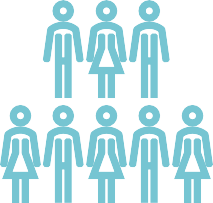 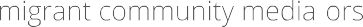 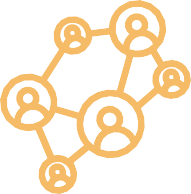 4. Visa kopplingar till dina sociala mediekonton
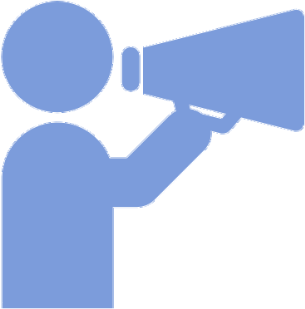 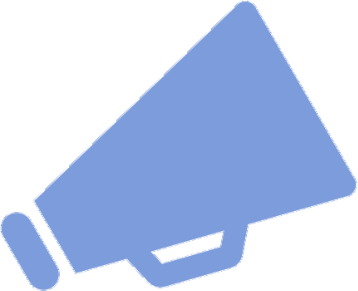 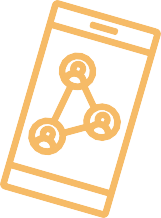 Opinionsbildning sker effektivt via sociala medier. Detta beror på att sociala nätverk lätt kan sprida budskap om nyckelfrågor och utöka budskapets räckvidd exponentiellt. En person berättar för alla sina kontakter, och många av dessa personer kommer att berätta för sina kontakter och så vidare.
För att din webbplats ska stödja din marknadsföringskampanj på sociala medier, måste du tydligt visa alla dina konton till sociala medier. Dessa kan helt enkelt visas genom ikonknappar som skickar användare till relevant konto.
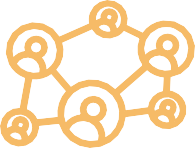 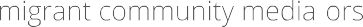 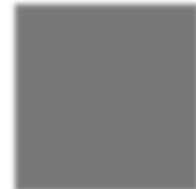 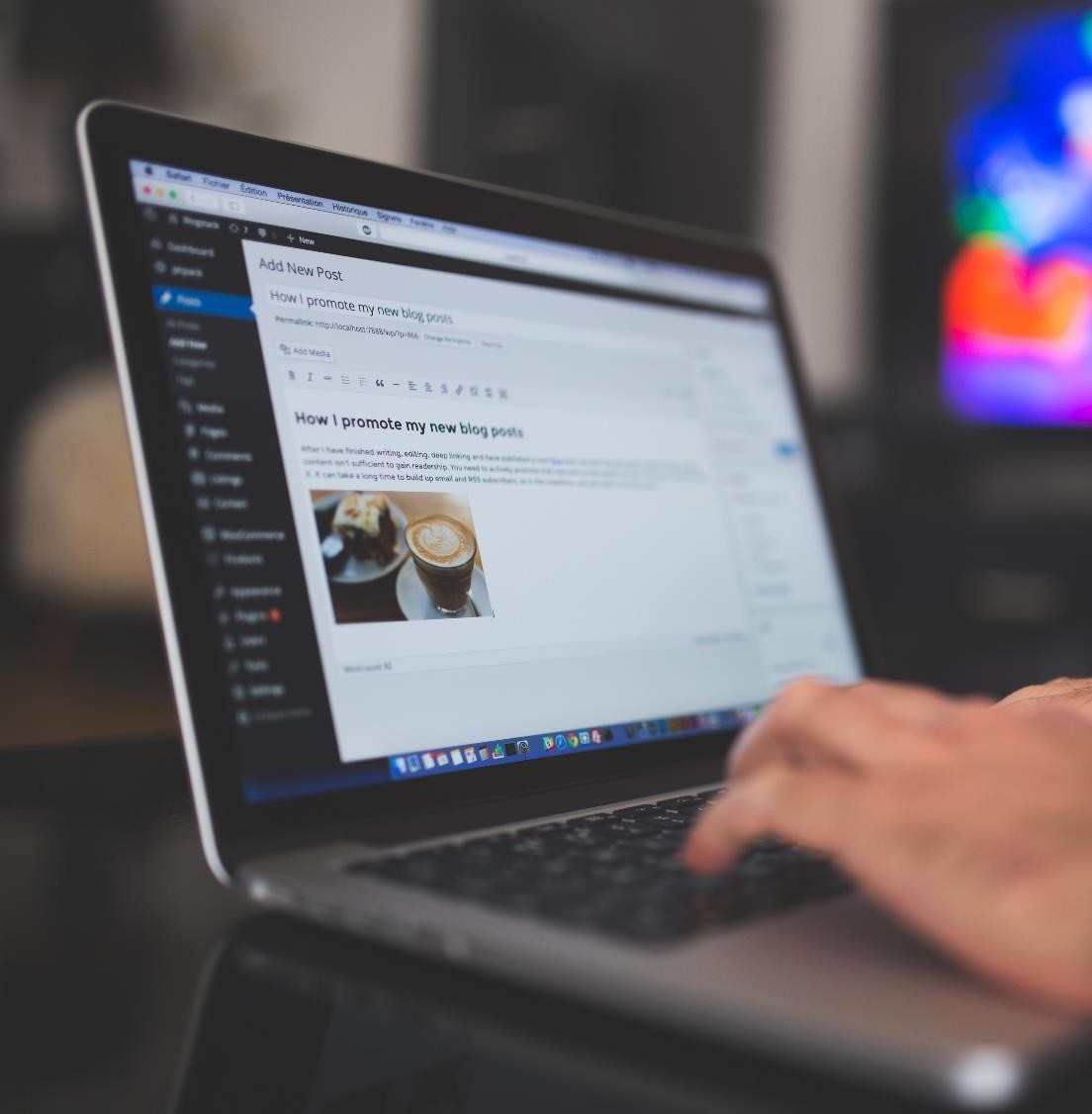 5. Skriv blogginnehåll
Börja skriva blogginlägg för att hålla  innehållet på din webbplats väldigt  uppdaterat med åsikter om de ämnen och  frågor som du förespråkar:

Informativa nyhetsartiklar
Inspirerande berättelser om  ämnet
Senaste händelse
Intervjuer med andra förespråkare om deras insatser
Prioritera transparens
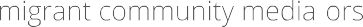 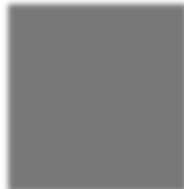 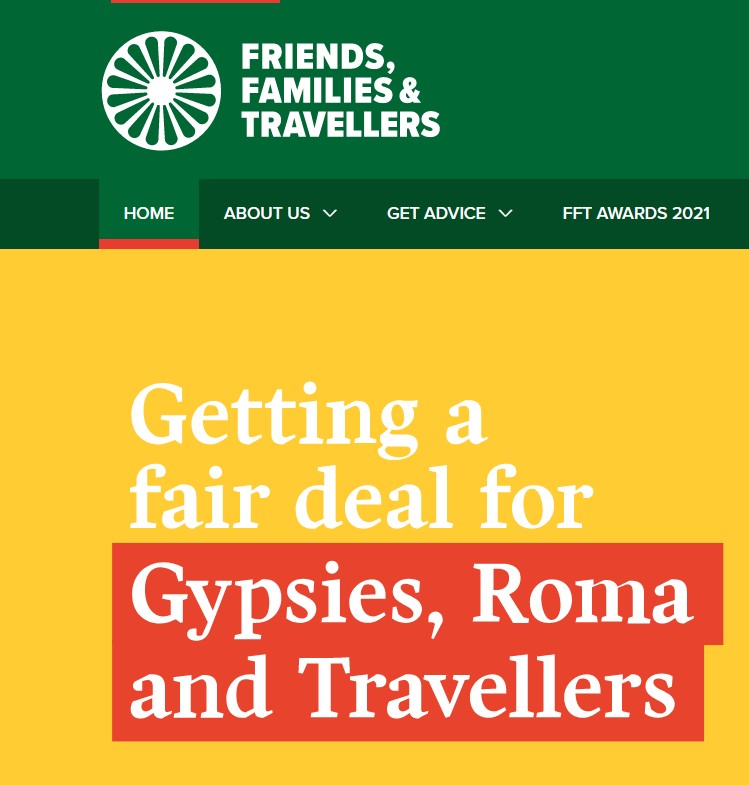 Chris  McDonagh är en kampanjer  ledare för vänner, familjer och resenärer. Han driver också @TravellersAg  mot Rasism.
Ett KRAFTFULLT
BLOGGEXEMPEL
"Vi är också människor”: En blogg av  Chris McDonagh  om att växa upp som  en irländsk resenär
KLICKA FÖR ATT LÄSA

Chris är en irländsk resenär och växte upp med att  resa runt i Storbritannien. Han skriver om sina  personliga erfarenheter av att växa upp inom  'resandesamhället', både bra och dåliga för den  rumänska staten.
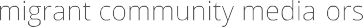 6. Se till att supportrar vet hur     de kan agera
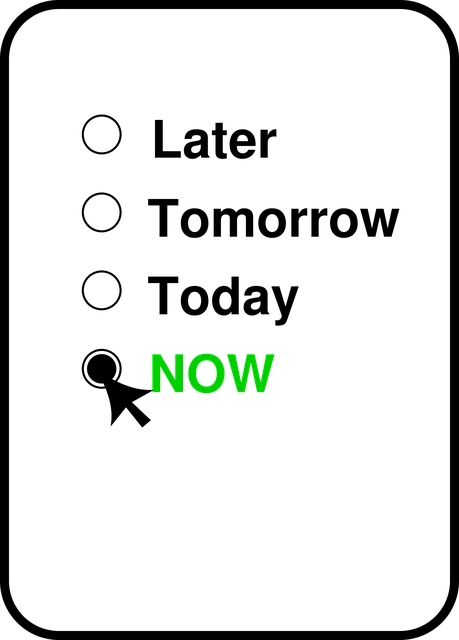 Lägg till förslag på webbsidan, hur en enskild person kan stödja din kampanj. Uppmana till handling. 


Anmäl dig till ett påverkansevenemang
Maila en viktig beslutsfattare
Skrive på en petition
Lägg ut på sociala medier med en hashtag
Volontära för ett event
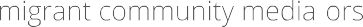 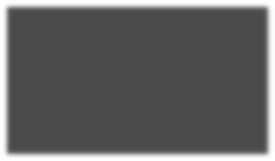 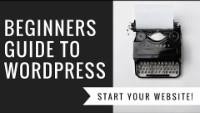 BÄSTA TIPS #1
Prova WORDPRESS för att bygga din webbplats. Titta på denna korta instruktionsvideo för att få handledning om hur du snabbt kommer igång.
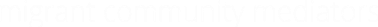 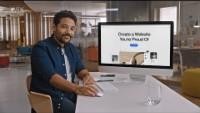 BÄSTA TIPS #2
Prova WIX för att bygga din webbsida. Titta på den här korta handledningen för en snabbgenomgång
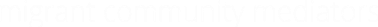 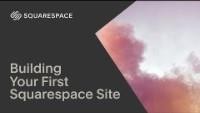 BÄSTA TIPS #3


Prova SQUARESPACE för att  bygga din webbplats, titta på denna  korta handledning för att få en orientering
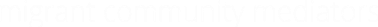 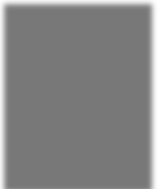 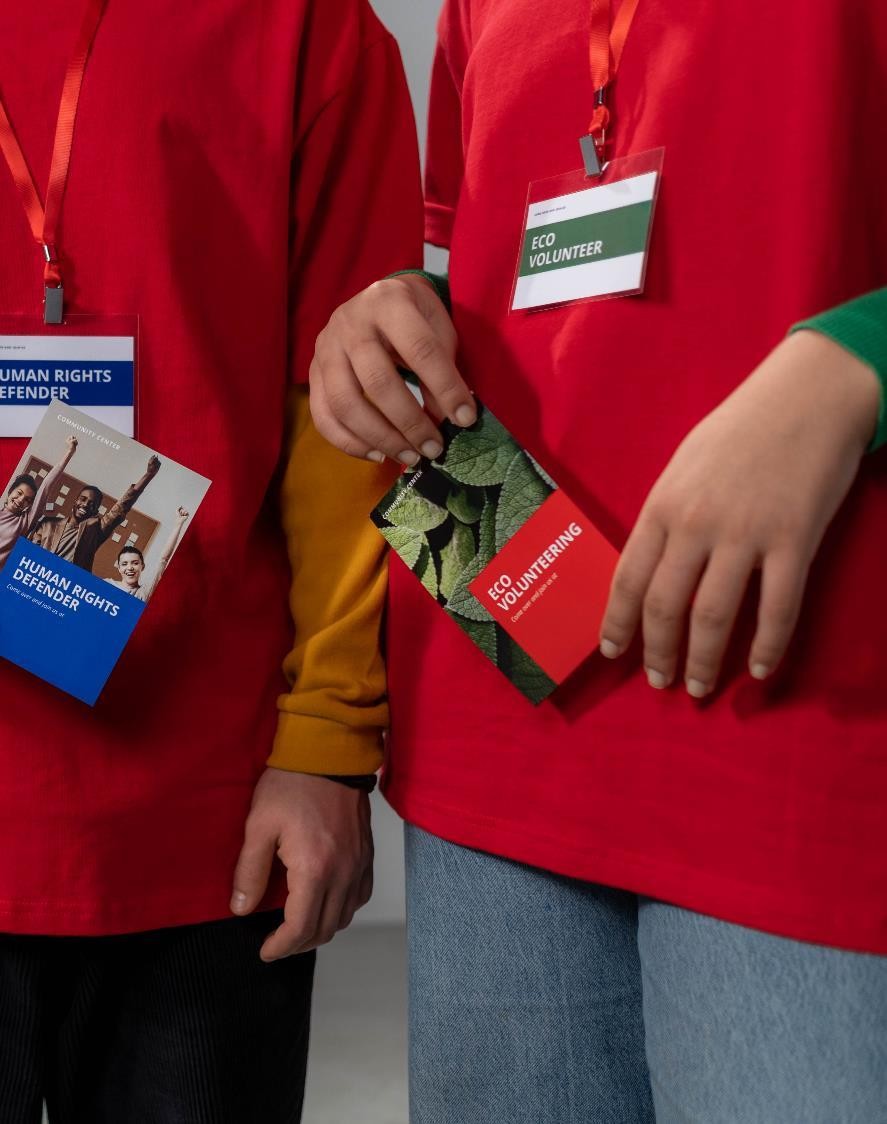 2. Tryckt information
Trots alla tillgängliga digitala kanaler,  tryckta produkter
ser bättre ut  om de görs på rätt sätt
Informationsblad
Ett flygblad används för att publicera meddelanden. En  professionell designad broschyr  bidrar till framgången  för ett projekt. Det betyder mer synlighet, mer  medvetenhet och mer engagemang.
Affisch
En affisch kan väcka uppmärksamhet på många ställen. Den är ett bra sätt att göra allmänheten medveten om vissa problem, idéer eller  information.
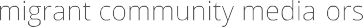 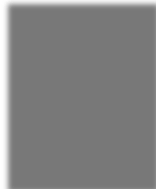 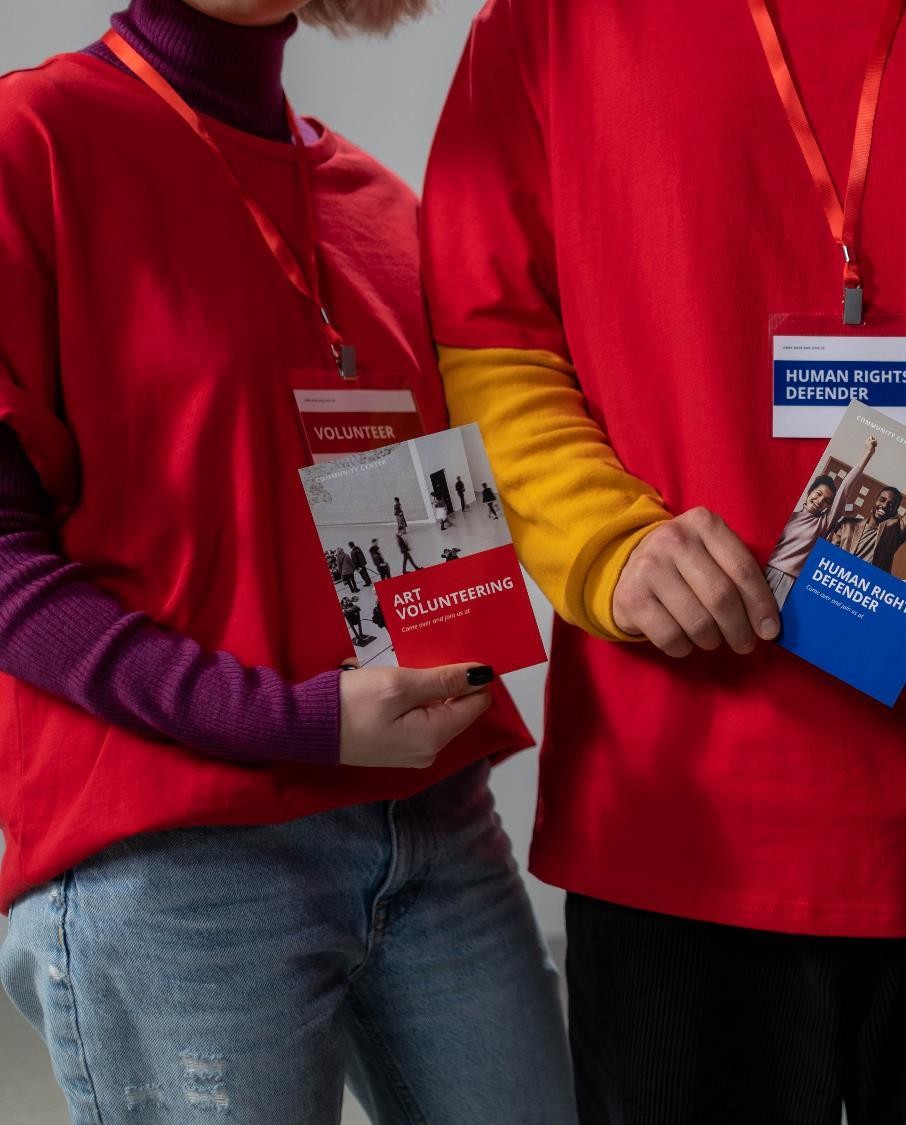 Tryckt information
Nyhetsbrev
 
Skickar du ut information regelbundet? Många föredrar fortfarande att läsa omfattande information i tryckt form. 

Boschyr
Broschyrer ger en första översikt med viktig information.
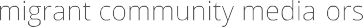 BRA TIPS: Använd Canva för att förbereda dina utskrifter!
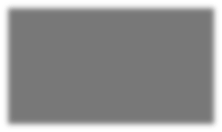 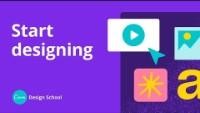 Canva är ett enkelt verktyg som  du kan använda för att producera  dina utskrifter. Det är en kraftfullt verktyg för visuellt  berättande och kan enkelt  anpassas med ett urval av  typsnitt, bakgrunder, ramar och  mer.


Se videon för att ta reda på  mer om det!
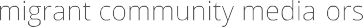 3. Press och media
3 kraftfulla verktyg för att engagera press och media
1. Podcasts

erbjuder möjligheten att väcka  allmän uppmärksamhet
2. Pressmeddelande

är ett skriftligt tillkännagivande till media som kan väcka  allmänhetens uppmärksamhet
din kampanj
3. Sociala medier
inkluderar internetbaserade   
kommunikationskanaler, som  Facebook, Twitter och Instagram,
 för att engagera din målgrupp
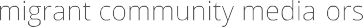 Vad är en podcast?
Enkelt uttryckt: en podcast är ett ljudprogram, du prenumererar på det och lyssnar på det när du vill.

Hur fungerar det och hur lyssnar du på dem? Läs vidare för att ta reda på det!

Lite mer detalj är en podcast en serie av talade ord, ljudavsnitt, alla fokuserade på ett visst ämne eller tema, som cykling  eller nystartade företag. Du kan prenumerera på programmet med en app på din telefon och lyssna på avsnitt när du vill. 

Det enklaste sättet att lyssna på en podcast är genom din smartphone. Följ länken  för att ta reda på mer om Bra appar för podcast.

https://www.thepodcasthost.com/listening /  best-podcast-apps-smartphone/
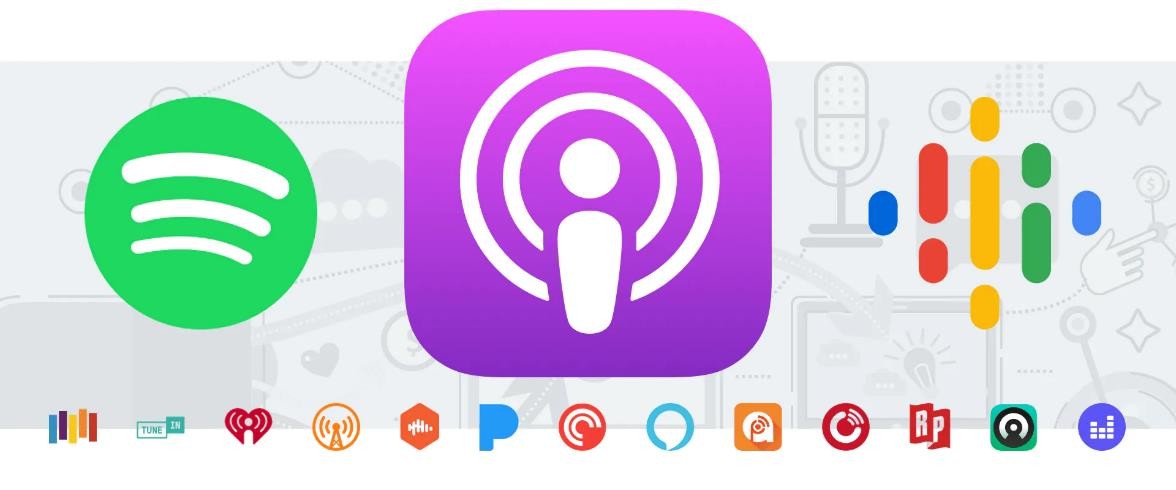 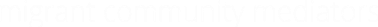 Aktivitet: Förstå kraften med poddsändning
Välj en av podcasterna från Absolutely Intercultural podcast
serier - https://www.absolutely-intercultural.com/
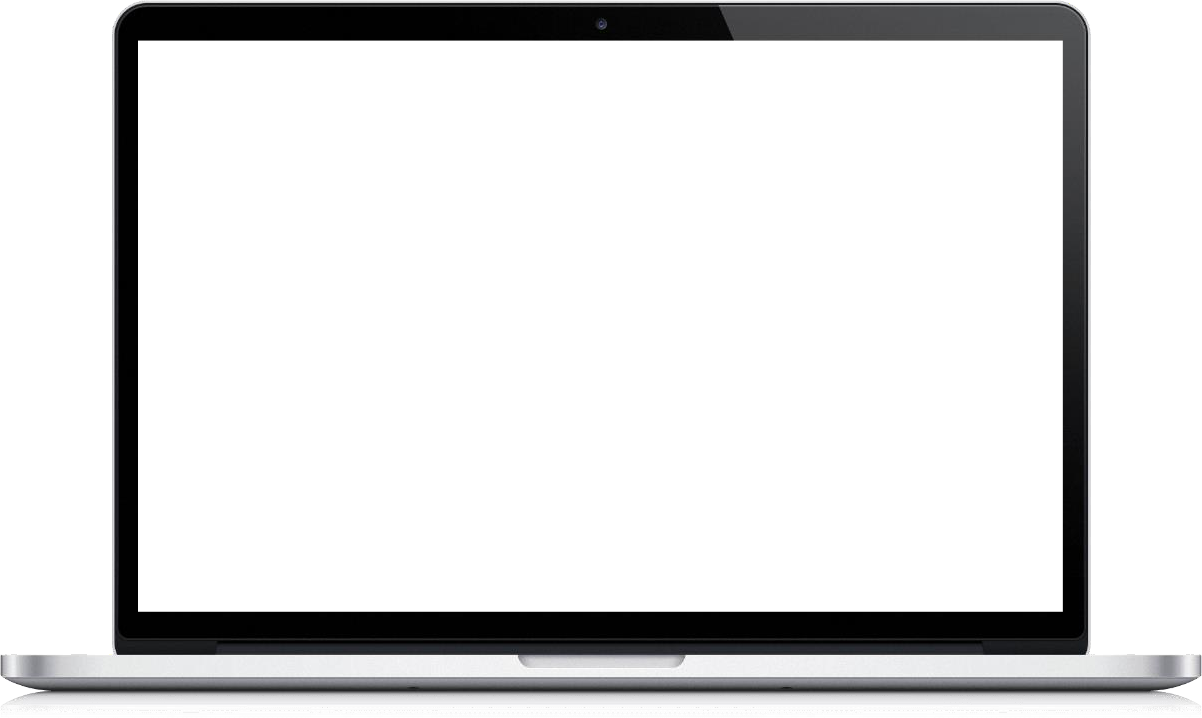 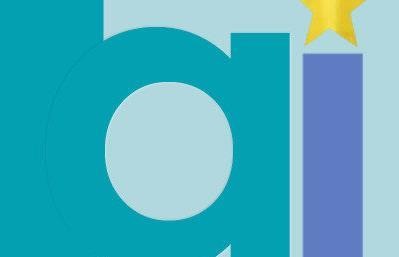 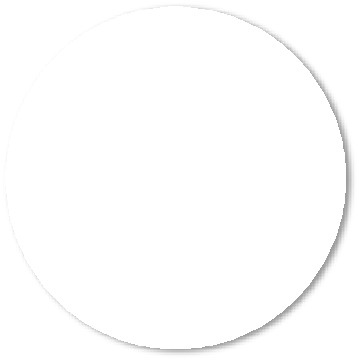 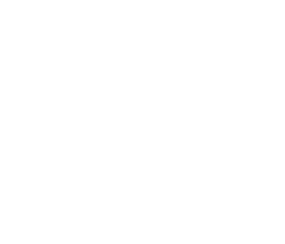 Klicka för att välja en podd
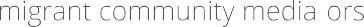 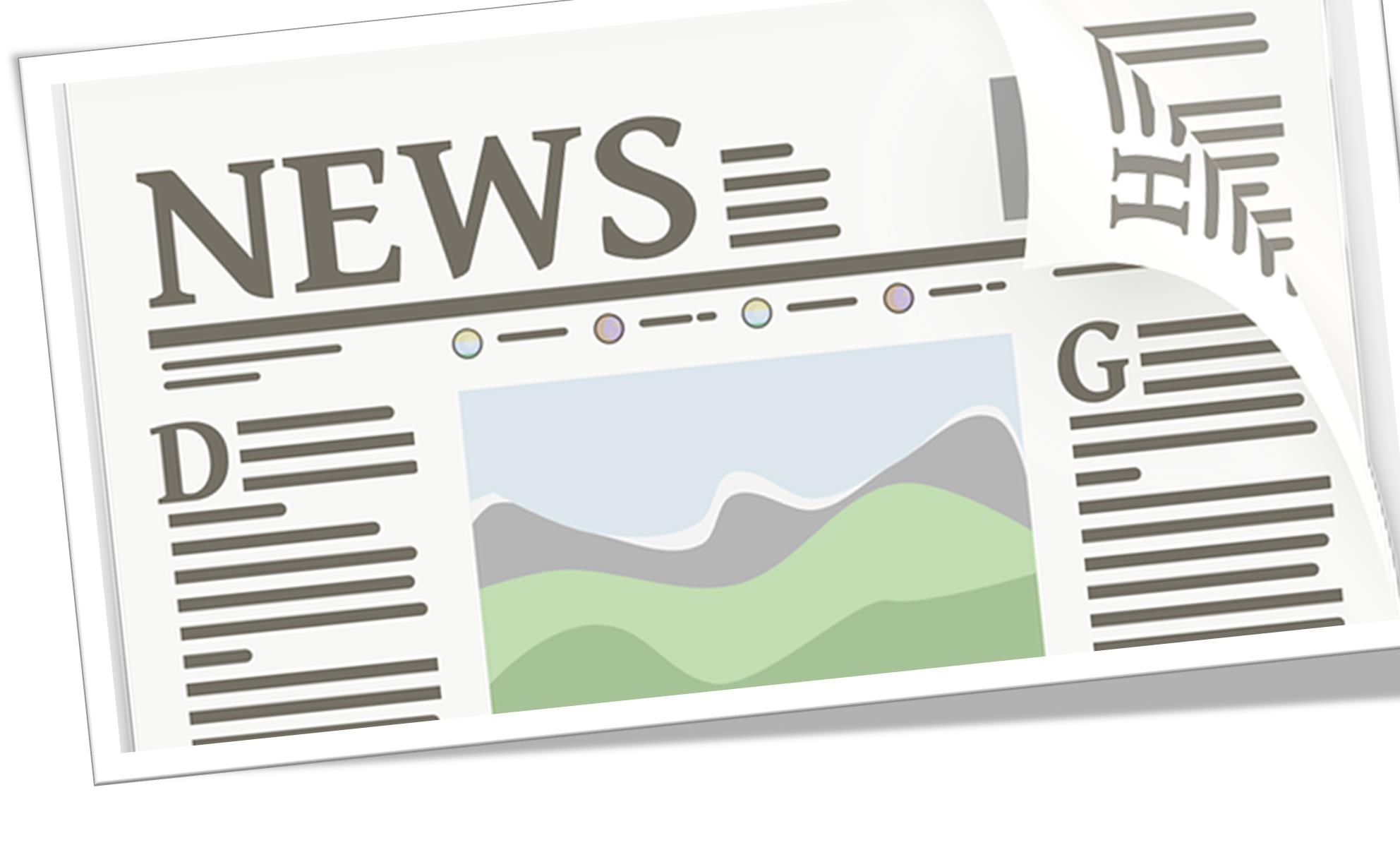 2. Pressmeddelande:
När ska man använda det?
Pressmeddelanden är effektivast om de handlar om en specifik händelse. Skicka inte för många av dem!

Strategisk timing är viktigt!
DUBBELKLICKA på bilden för att få reda på: Hur man skapar ett pressmeddelande
Ett välskrivet pressmeddelande följer en given struktur, så att det är lätt för journalister att använda.
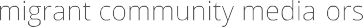 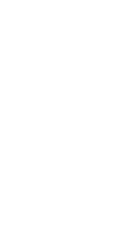 3. Använda sociala medier för att få fram ditt budskap
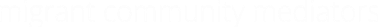 Facebook är fortfarande den mest populära webbplatsen för sociala medier.  Det är en stor resurs för att kommunicera ditt medlings-/förespråkande  budskap.
Facebook
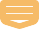 Livestreaming av video håller på att bli en populär  metod för ändamål att nå ut till sin publik
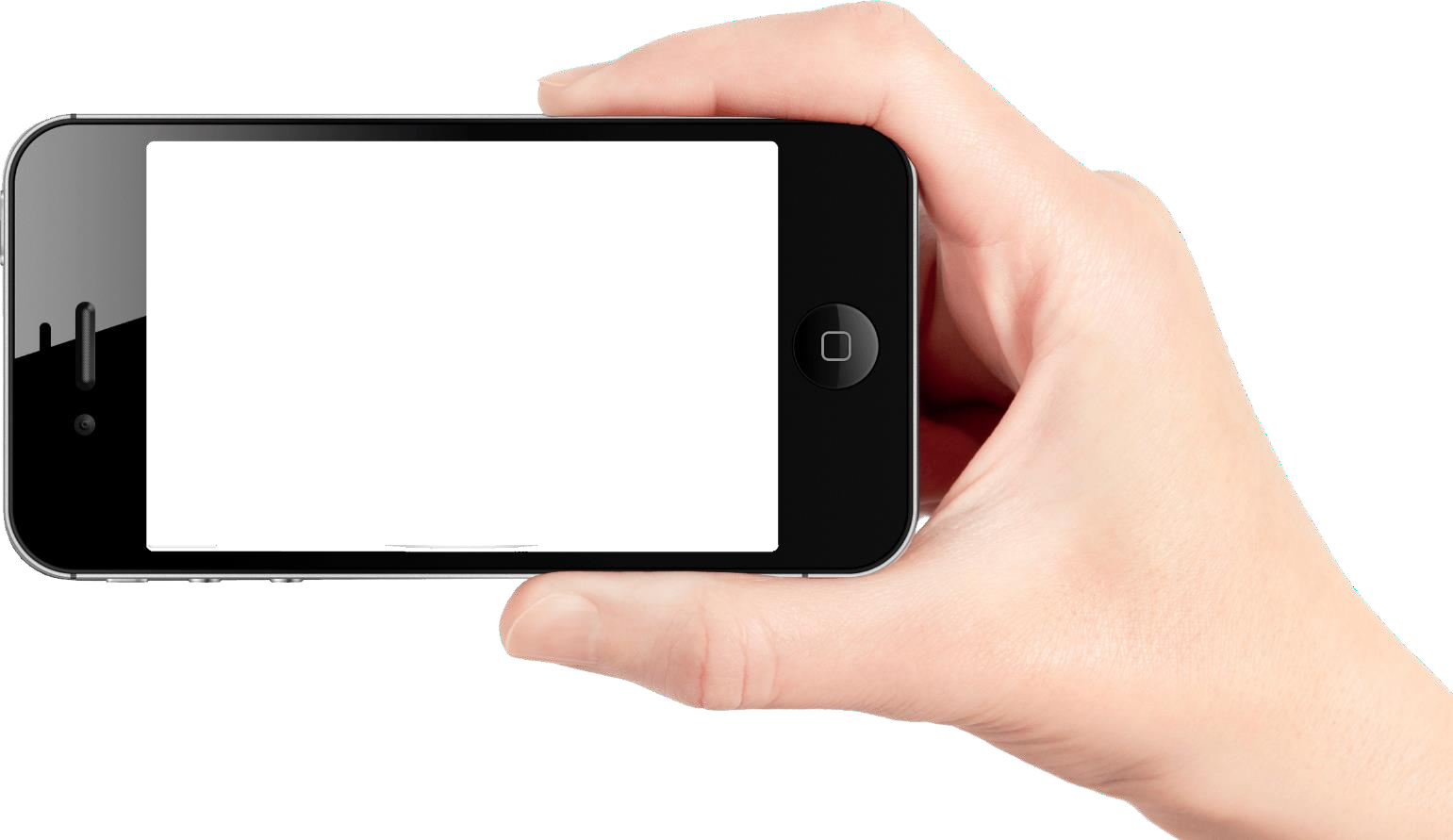 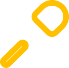 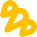 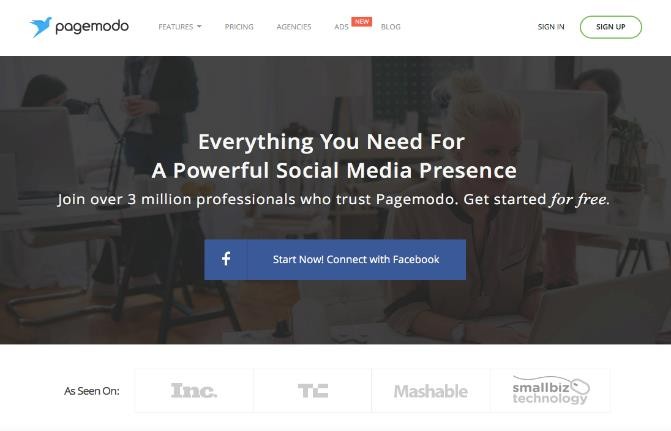 Gratis Facebook  Timeline Maker Tool -  www.pagemodo.com
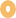 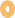 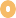 är ett fantastiskt GRATIS-verktyg för att skapa intressant och engagerande Facebook omslagsbilder
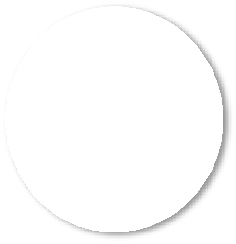 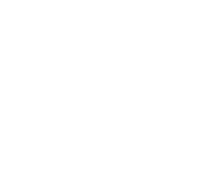 KLICK
TILL  SE
Experimentera med hur ofta du postar inlägg. Det beror väldigt mycket  på innehåll och publik.
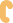 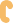 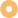 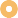 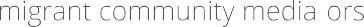 Facebook sida: Migrant Community Mediators
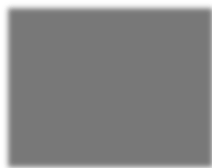 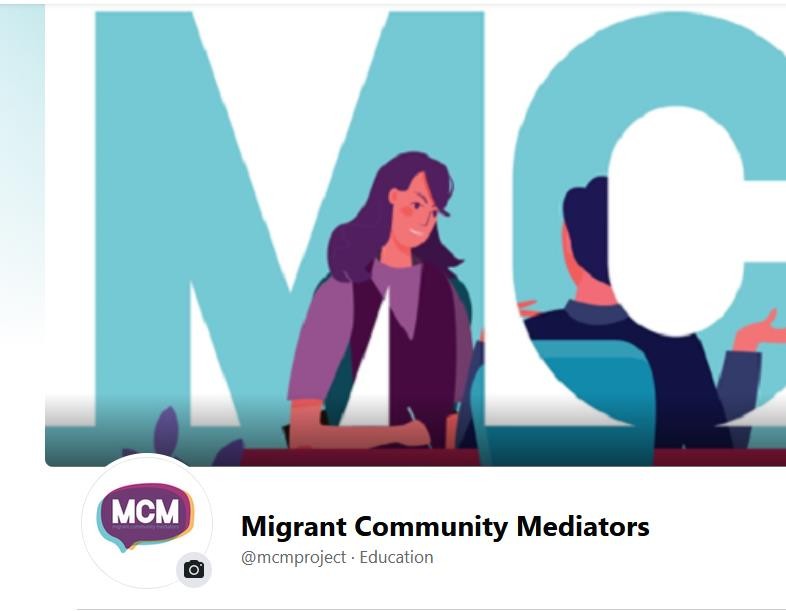 MCM-projektet har sin  dedikerade Facebook-sida
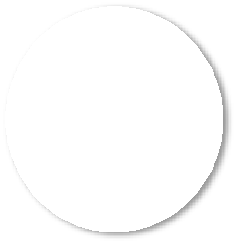 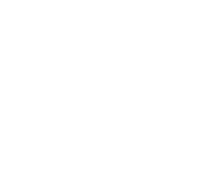 Den är ett bra exempel på  kommunikation via Facebook
KLICKA för att titta
Gilla sidan och bidra gärna via kommentarer  och delningar
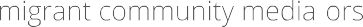 Instagram
Instagram är en kraftfull plattform för att skapa visuellt innehåll och engagera  din huvudpublik
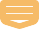 Det sägs vara 15 gånger kraftfullare än  Facebook.
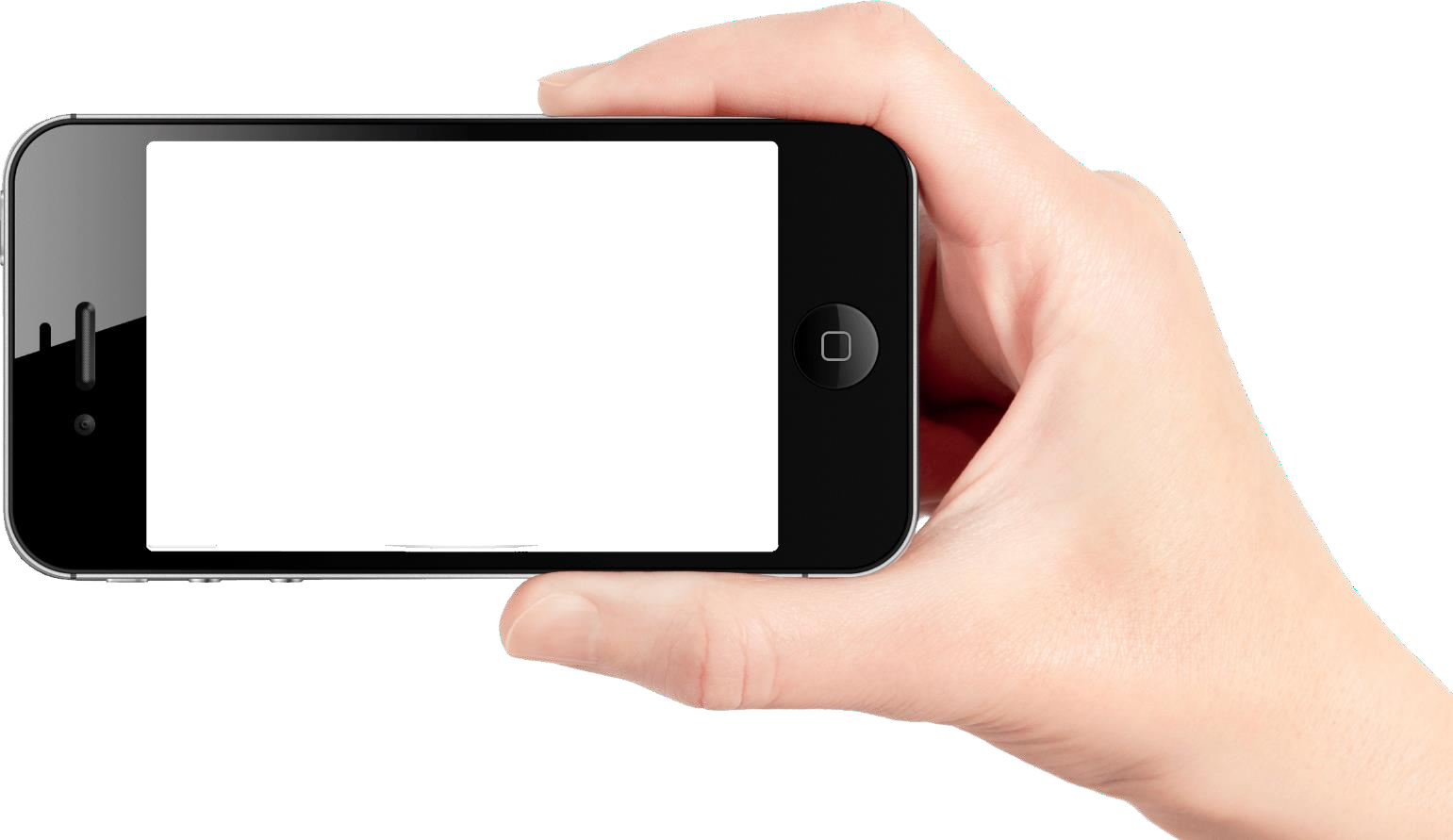 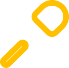 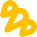 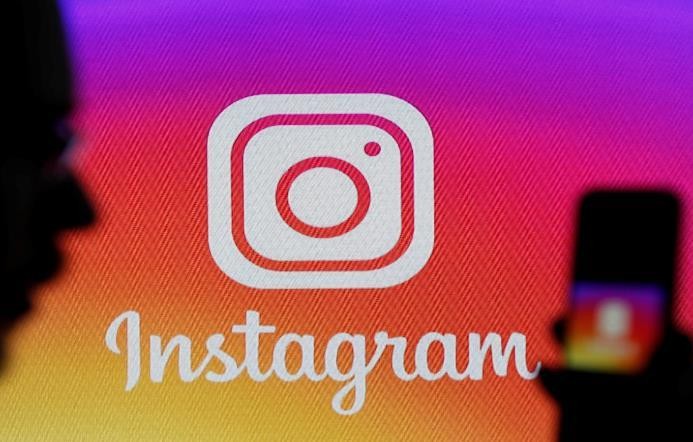 En stor bonus är att Instagram har några fantastiskt lättanvända redigeringsverktyg och filter som får dina bilder att se attraktiva och mycket professionella ut!
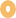 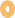 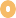 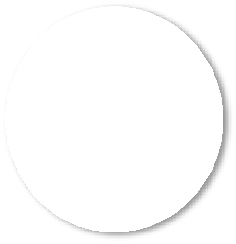 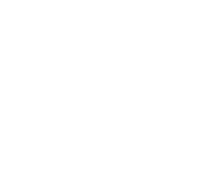 KLICK
TILL  SE
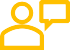 Power of Video – Instagram-videor ska vara korta och koncisa
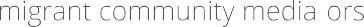 Instagram-konto: OUTSIDE, en mångkulturell tidning
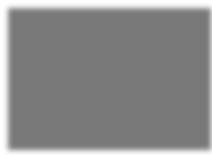 Outside Multicultural  Magazine ger röst åt  nya samhällen
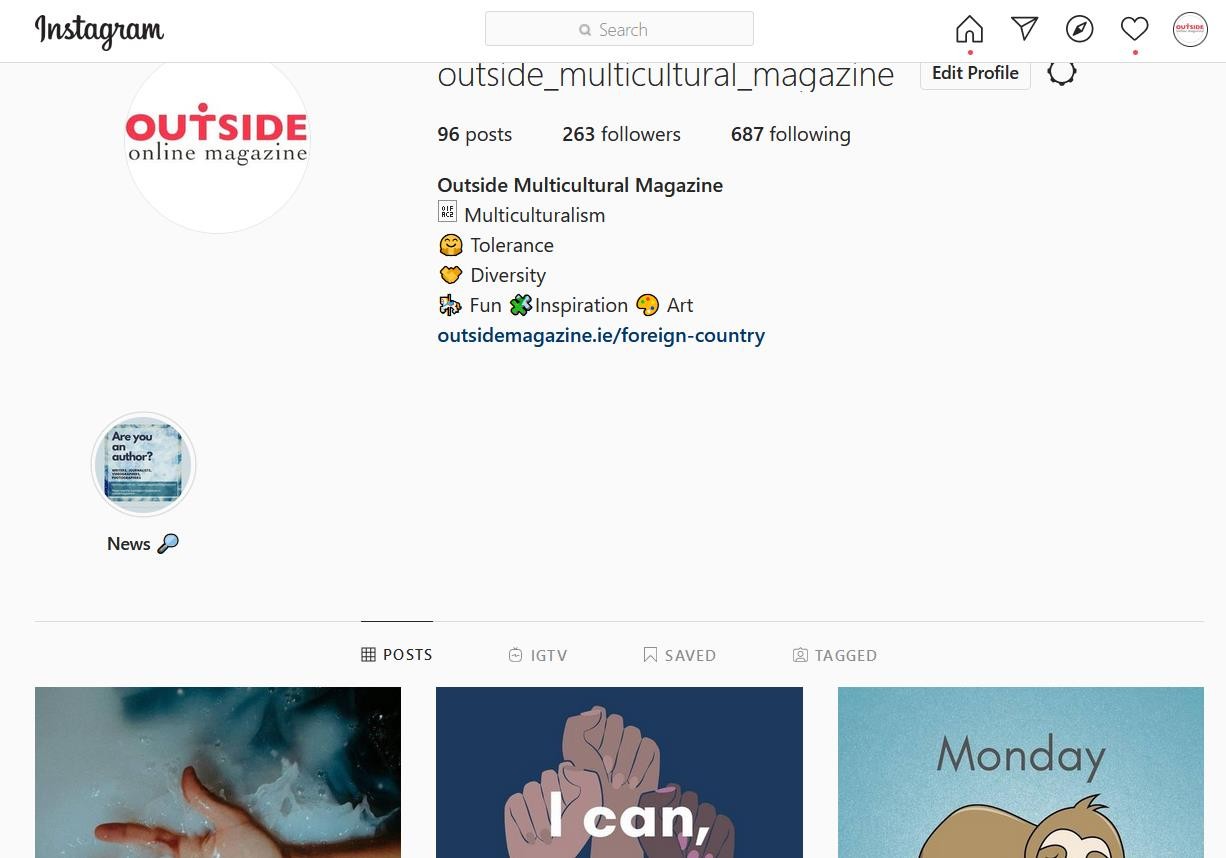 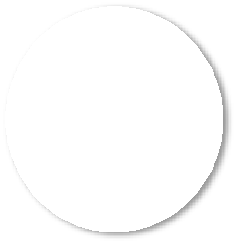 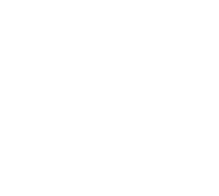 KLICKA för att läsa
De bekämpar det negativa
narrativet genom
kommunicera positivt
fakta om mångfald och  inkludering
Du kan följa deras  konto och byta
idéer och feedback
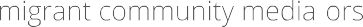 Twitter
Twitter är ett fantastiskt verktyg som ger dig möjlighet att nå långt utanför din  normala krets. Det är ett utmärkt sätt att nå media, beslutsfattare etc.
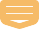 #
En hashtag gör ditt innehåll mer tillgängligt och  synligt för alla som är intresserade av ämnet.
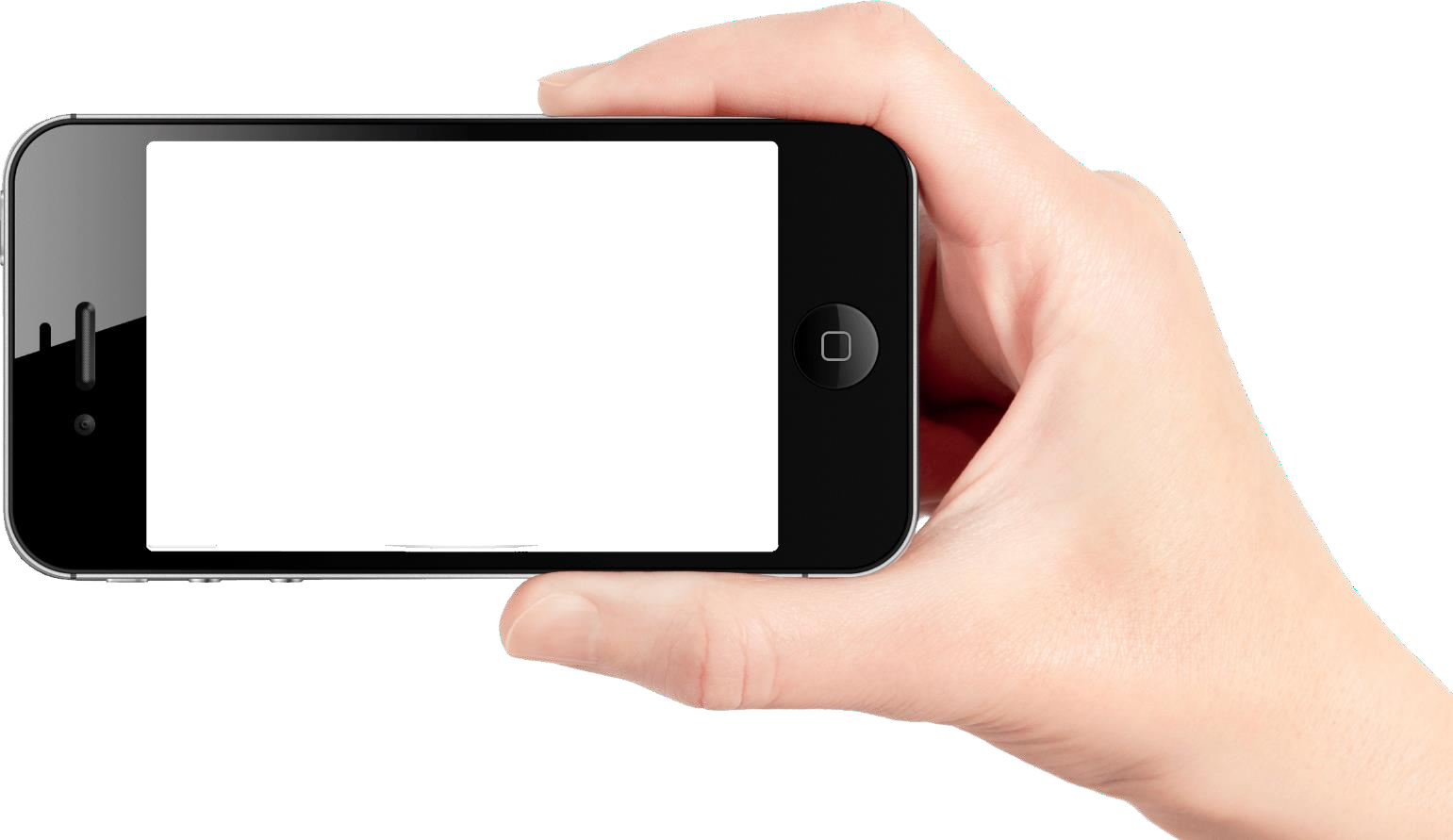 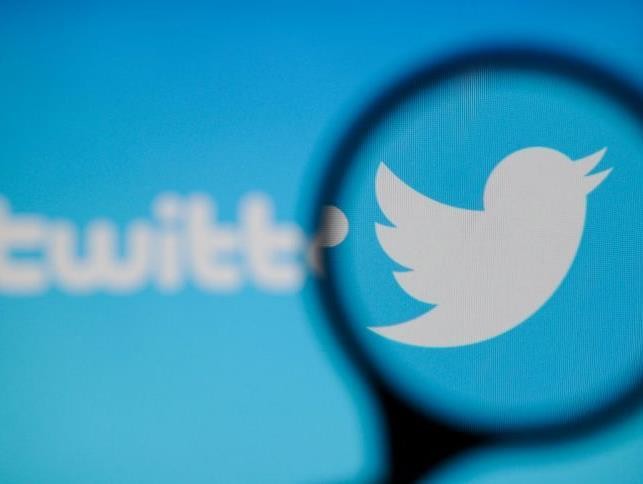 ?
Kan du komma på en bra hashtag för ditt nya meddelande?
?
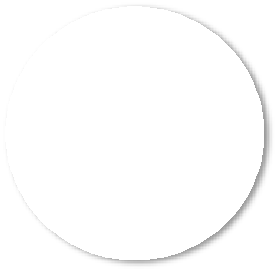 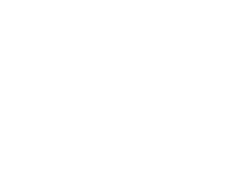 KLICKA
 för att titta
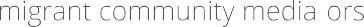 Twitter-konto: Invandrarrådet
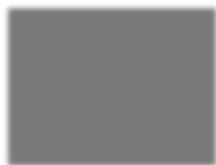 Immigrant Council of  Ireland är nationell,  oberoende, ickestatlig organisation som  främjar migranters  rättigheter
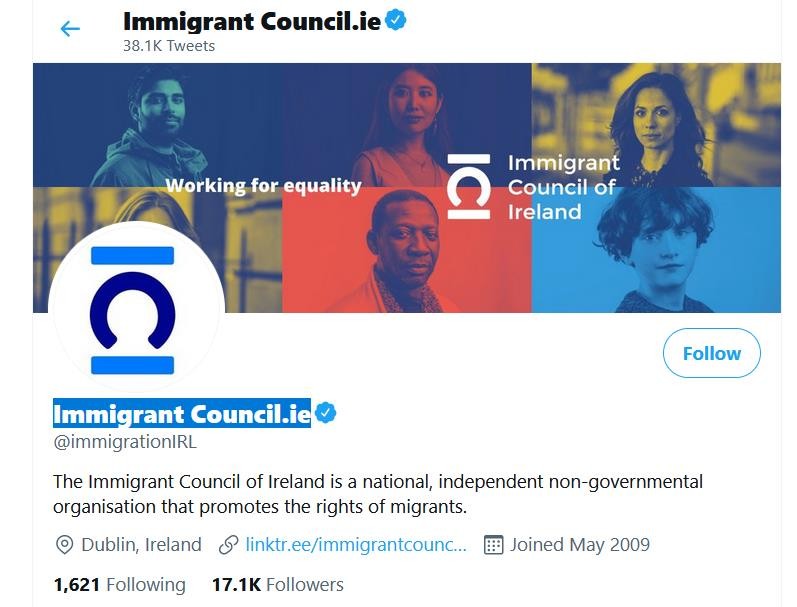 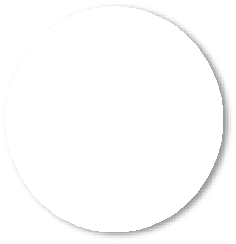 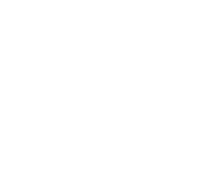 KLICKA för att
 titta
Det kan vara en bra idé att följa så många liknande konton som möjligt, engagera sig med dem och följa hur de kommunicerar via Twitter.
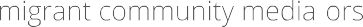 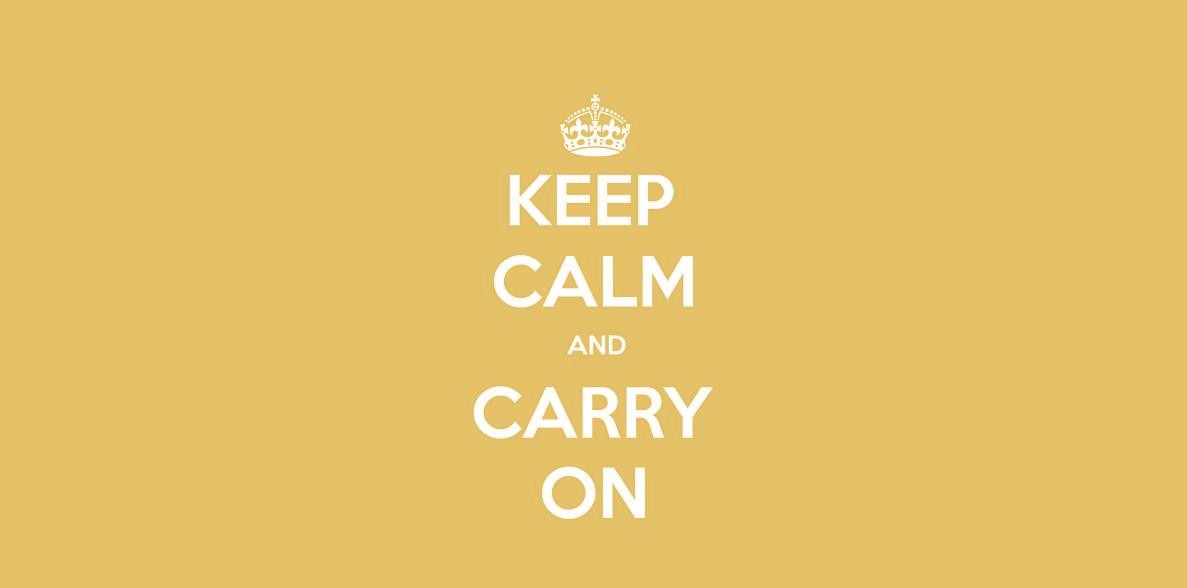 Känn dig inte stressad eller pressad till att använda media!
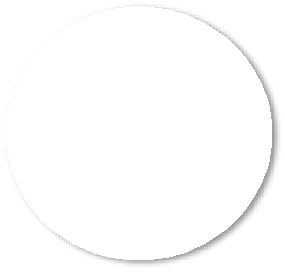 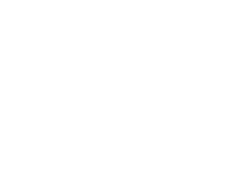 KLICKA  för att få
INSPIRATION
Kom ihågatt du är en medlare även om du enbart hjälpt en person!
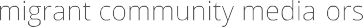 Innovativa sätt för att informera på
Konstens kraft
 Föreställningar som ett sätt att sprida information
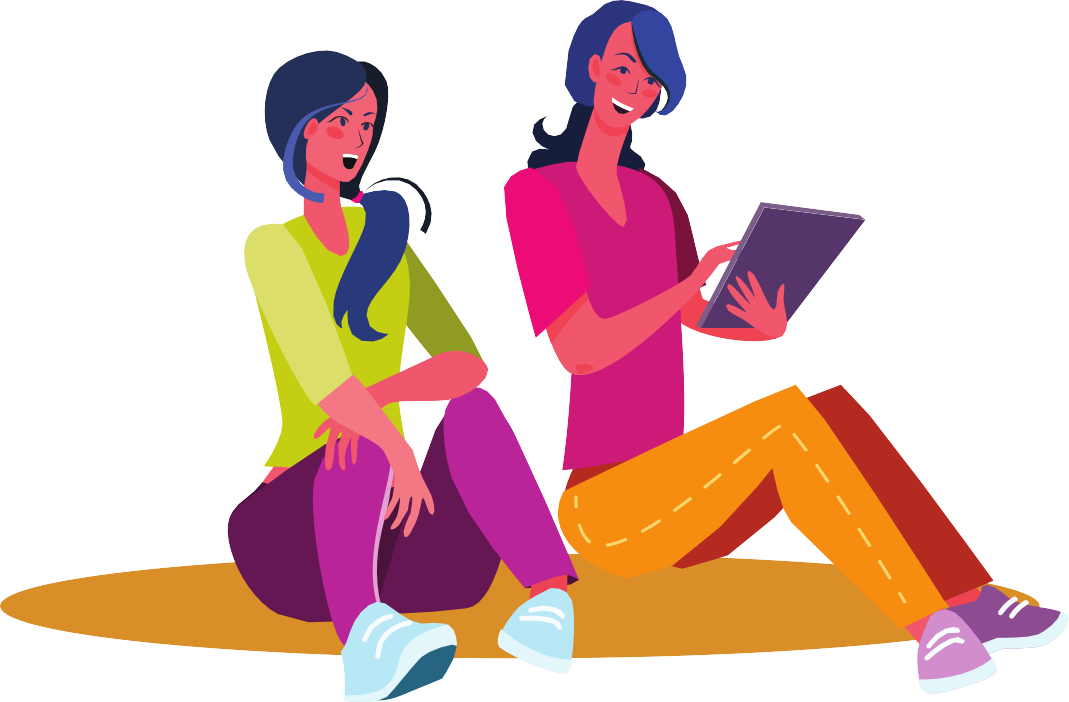 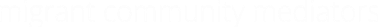 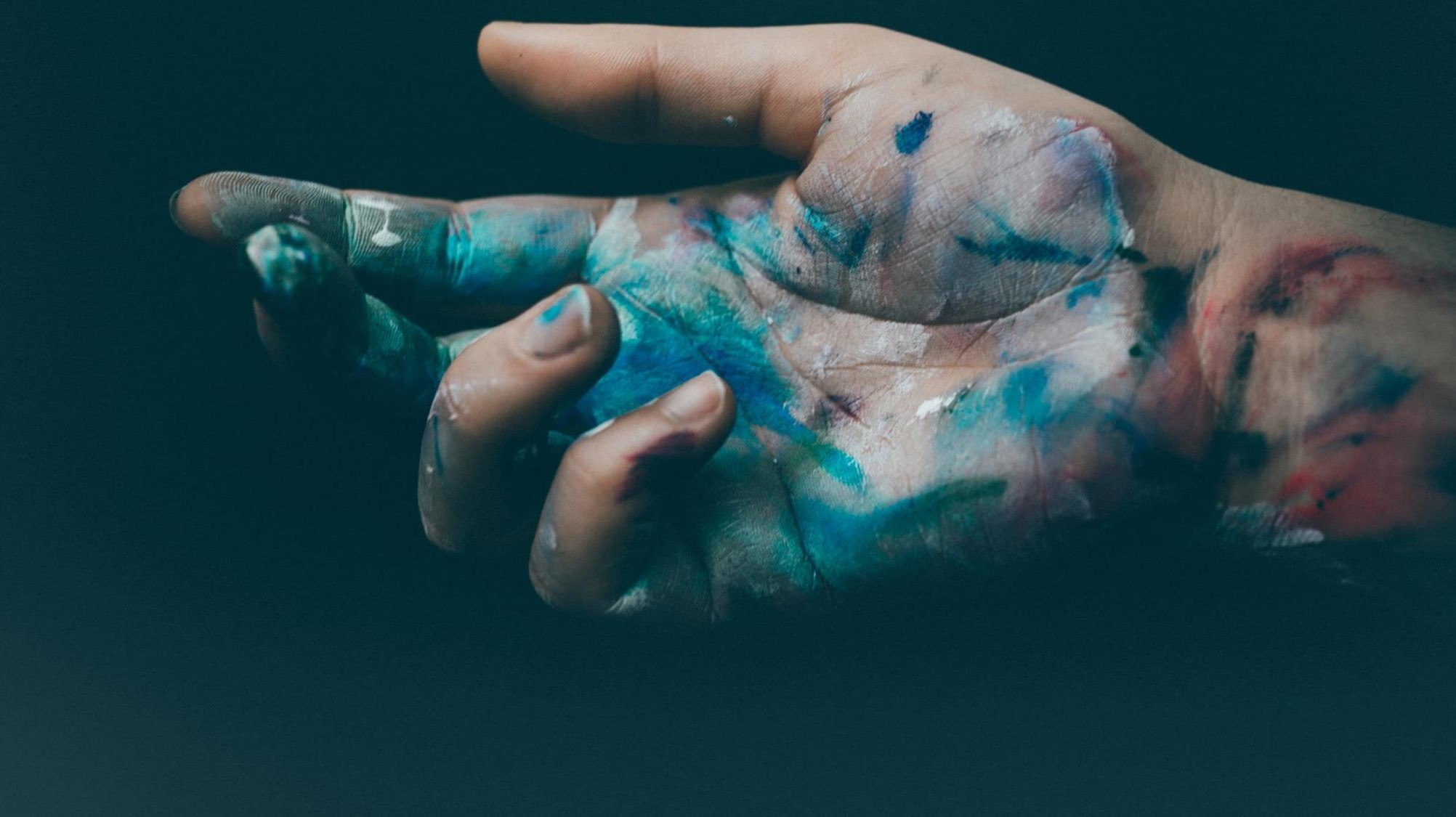 1. Konstens kraft i  interkulturell förmedling
Konst och interkulturell festivaler, utställningar, drama, litteratur eller film är bland de mest kraftfulla  sätt som människor har till förfogande för att uttrycka sina världsbilder, känslor och åsikter.
Konst är det mest använda instrumentet (och genom de mest skiftande former), för att minnas  och fira viktiga händelser, för att bevara kollektiva identiteter, för att hedra människor.
Genom konsten utövar individer och grupper också aktivt medborgarskap och sprider åsikter: de hävdar  rättigheter, fördömer grymheter, påverkar den allmänna opinionen och uppmuntrar sina vänners agerande.
Konst används för att utbilda ungdomar, för att stimulera solidaritet och kollektiva länkar och för att främja samhällets välbefinnande, eller enbart för att beröra den inre världen av andlighet och tillbedjan,  glädje och extas.*
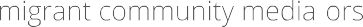 * KÄLLA: Konst och interkulturell dialog, JÄMFÖRANDE OCH INTERNATIONELL UTBILDNING: A Diversity of Voices, Allan PitmanUniversity of Western Ontario, KanadaMiguel A. PereyraUniversity of Granada, Spanien
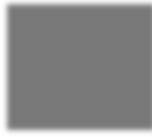 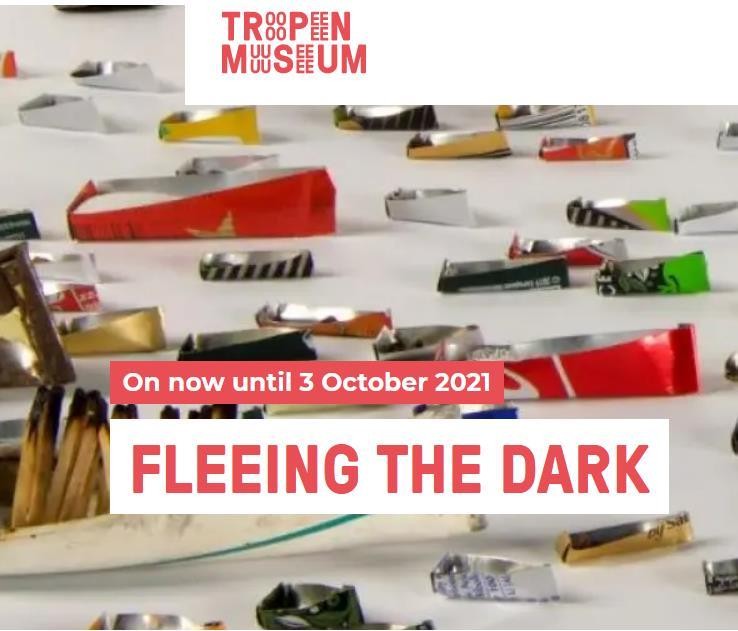 Titta på videon:
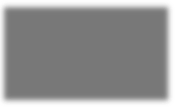 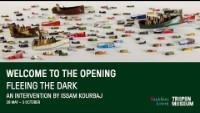 Dutch National Museum of World Cultures har bjudit in den syriskfödde konstnären Issam Kourbaj att arrangera en utställning i Tropenmuseum Lichthal, där han kombinerar sina egna konstverk med föremål från samlingen som  inspirerar honom. Interventionen markerar tio år sedan krisen i Syrien började. Tusentals miniatyrbåtar, ett sällsynt  1500-talsherbarium med mera bildar Fleeing the Dark, en utställning om migration, tillväxt och hopp.
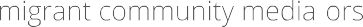 2. Föreställningar som ett sätt att sprida budskap
Föreställningar inkluderar pjäser, danser, dockteater, poesi, sång och andra  format som ger information som är relevant för viktiga väntande beslut,  möjligheter att delta i beslutsprocessen och/eller vikten av allmänhetens  deltagande. Föreställningar  använder storytelling som grund för att skapa  och kommunicera information.
Till skillnad från många konventionella verktyg för allmänhetens deltagande, involverar  föreställngar ofta en affektiv eller emotionell dimension i informationsutbyte. Som sådan  kommunicerar den genom att vädja till intuition och känslor snarare än genom strikt  logisk övertygelse. Föreställngar är ofta effektiva genom att den för information direkt in i  samhället, den underhåller när den kommunicerar och engagerar ofta människor direkt i  processen.
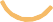 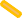 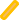 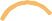 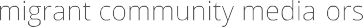 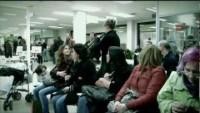 Aktivitet:
FLASH MOB Se video

Vid en tidpunkt då Spanien har en  arbetslöshet på 26 %, skickade  Carne Cruda 2.0, ett program på det  spanska Cadena SER-nätverket, en  liten orkester för att flashmob i  väntrummet på ett hektiskt  arbetslöshetskontor i Madrid.
Deras rörande framförande av The Beatles "Here Comes The Sun" blev omedelbart viralt över hela  världen och väckte internationell uppmärksamhet till Spaniens växande ekonomiska kris.
KÄLLA: https://www.youtube.com/watch?v=kS709ZyZ_YU&feature=youtu.be
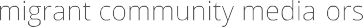 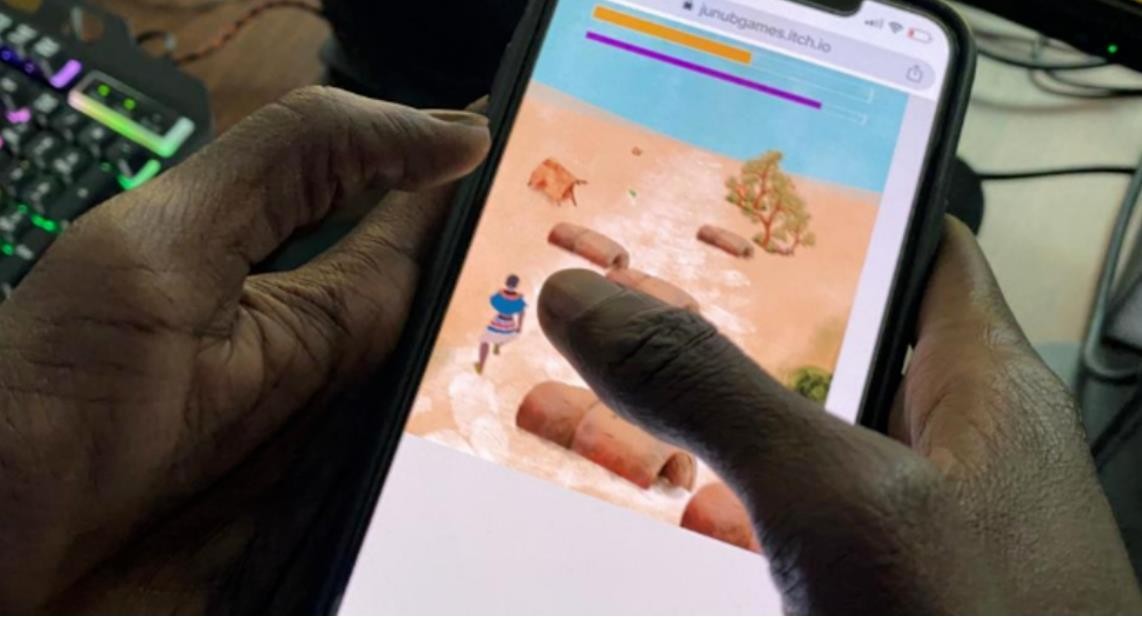 Dubbelklicka på  bilden
Detta videospel låter dig ’gå i en flyktings skor’
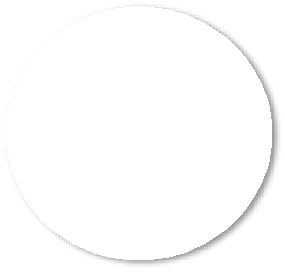 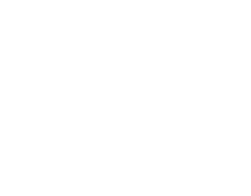 KLICKA 
för att få inspireration
Målet med Lual Mayens tv-spel är att överleva den fruktansvärda prövningen för  en  flykting, en upplevelse som hans familj känner väl till, men den 25-årige  utvecklarens ambition är att förändra världen.
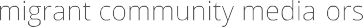 Lual Mayen, en spelutvecklare, som upplevt hur det är att vara flykting

"Salam,"  som betyder  "fred", är ett spel med ett fredsbudskap.
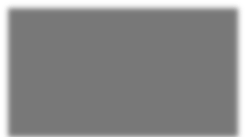 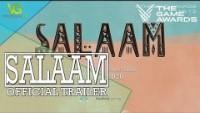 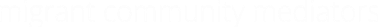 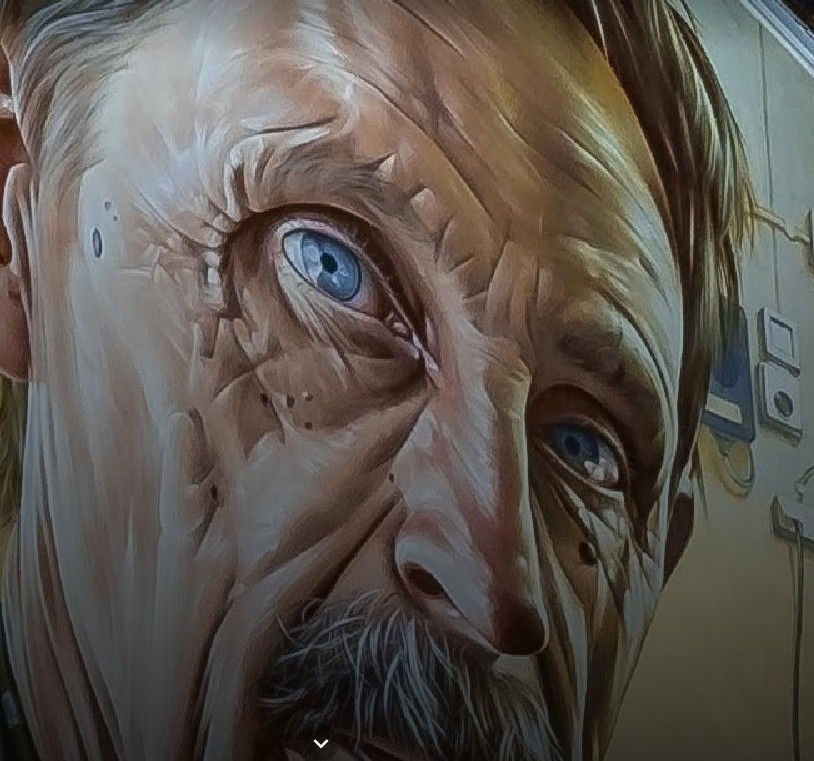 Budskap involverar att använda den mekanism som gör att vi når når människor ”där de är”
EN GOOGLE STORY:
En social integration genom  Street Art Partnership.
Ökar medvetenheten om  marginaliserade grupper med  fotorealistiska väggmålningar  Stavanger, Norge.
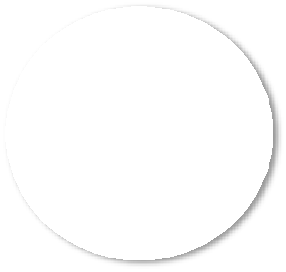 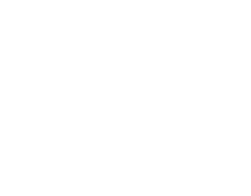 KLICKA 
för att få  inspireration
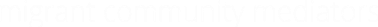 Nästa modul 5: Resursmodeller - stimulera offentliga  investeringar och samhällsinvesteringar, attrahera resurser
Att skaffa finansiering är avgörande för de flesta samhällsinitiativ. I modul 5 visar vi  vilka exakta steg som finns för att lyckas med finansieringsförsörjning, från intern analys till  att identifiera finansieringsmöjligheter och engagera samhället i processen.
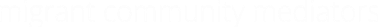 Tack!
Hemsida: www.mcmproject.eu
Facebook: @mcmproject